открытое занятие 
Младшая группа 1 
Воспитатель Марахина А.В.
В гостях у колобка
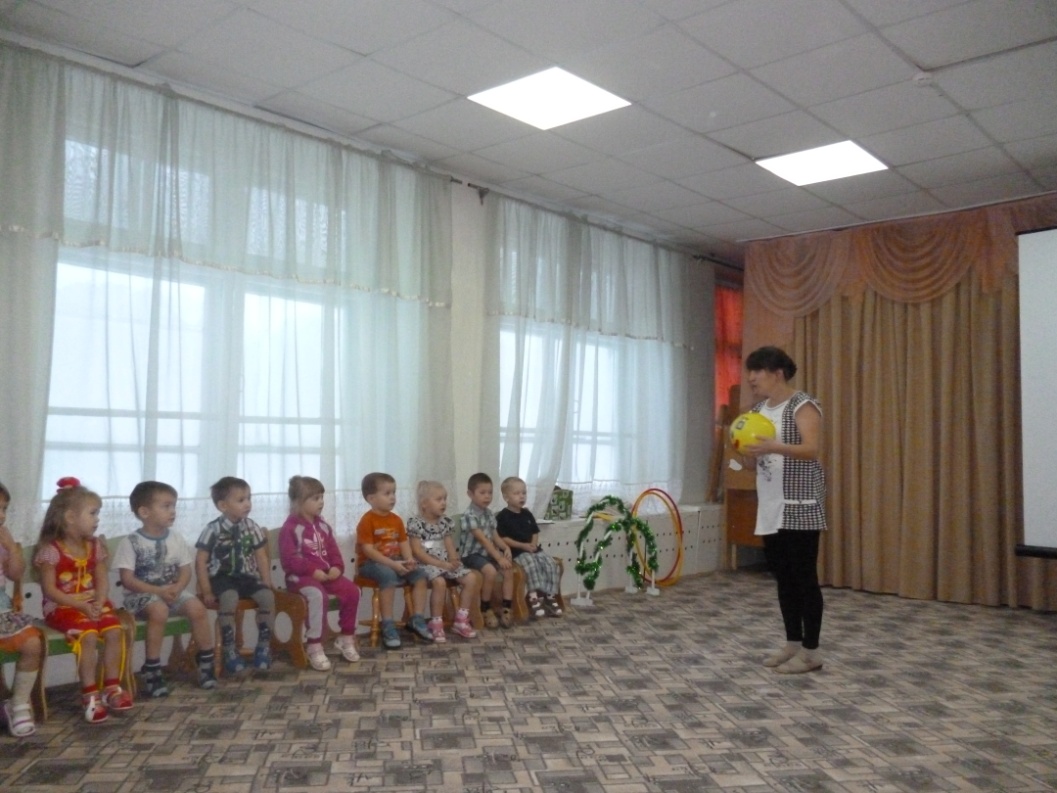 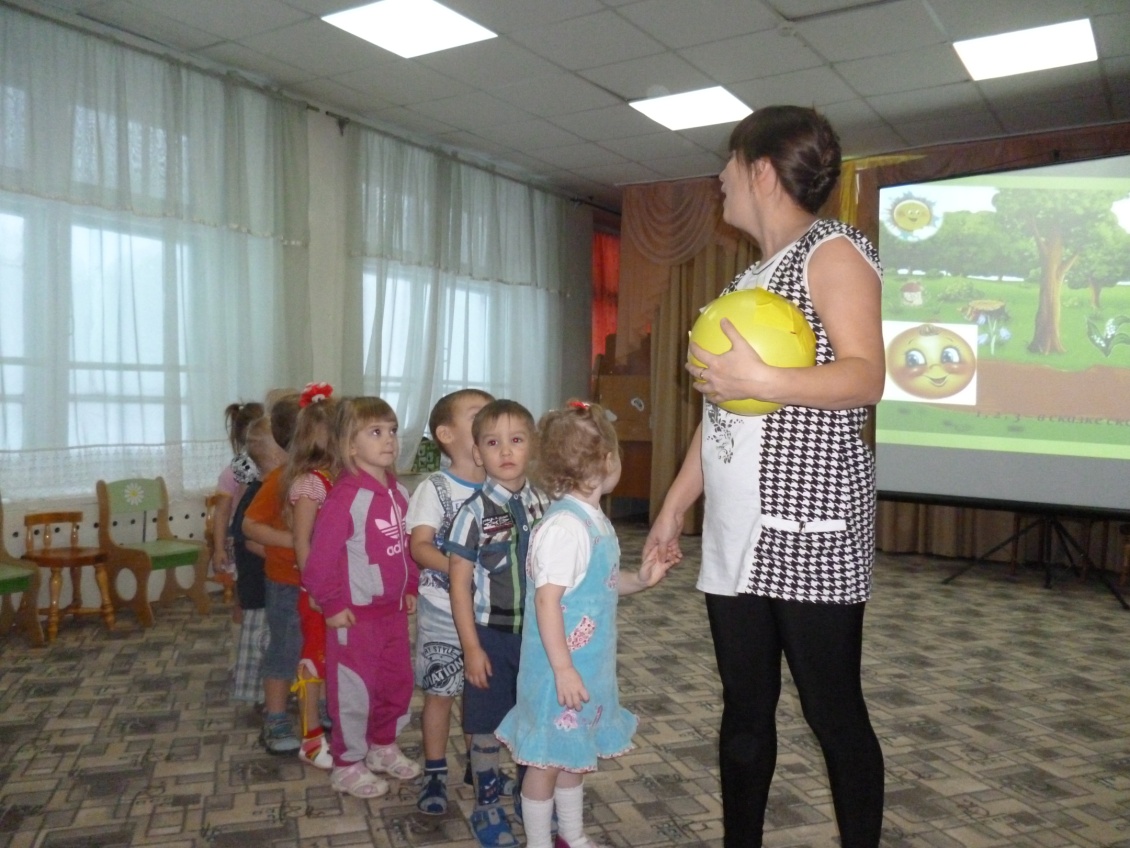 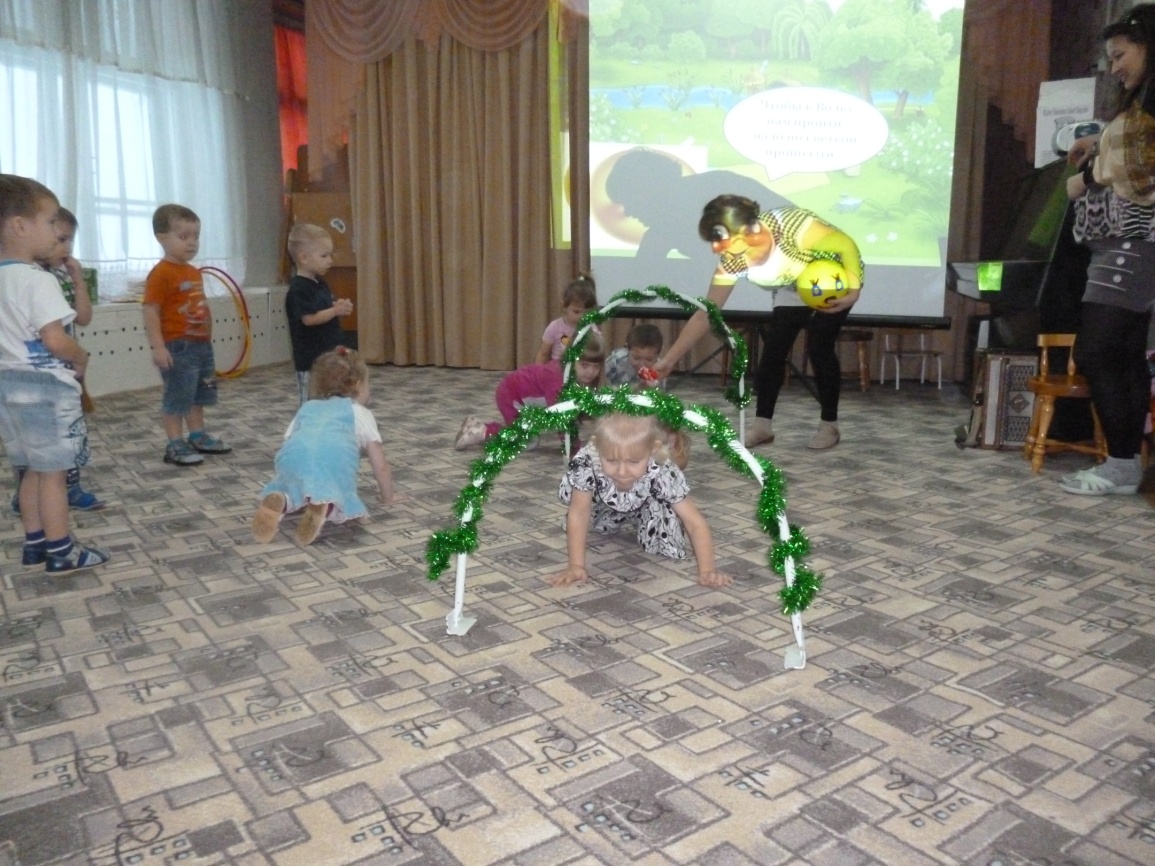 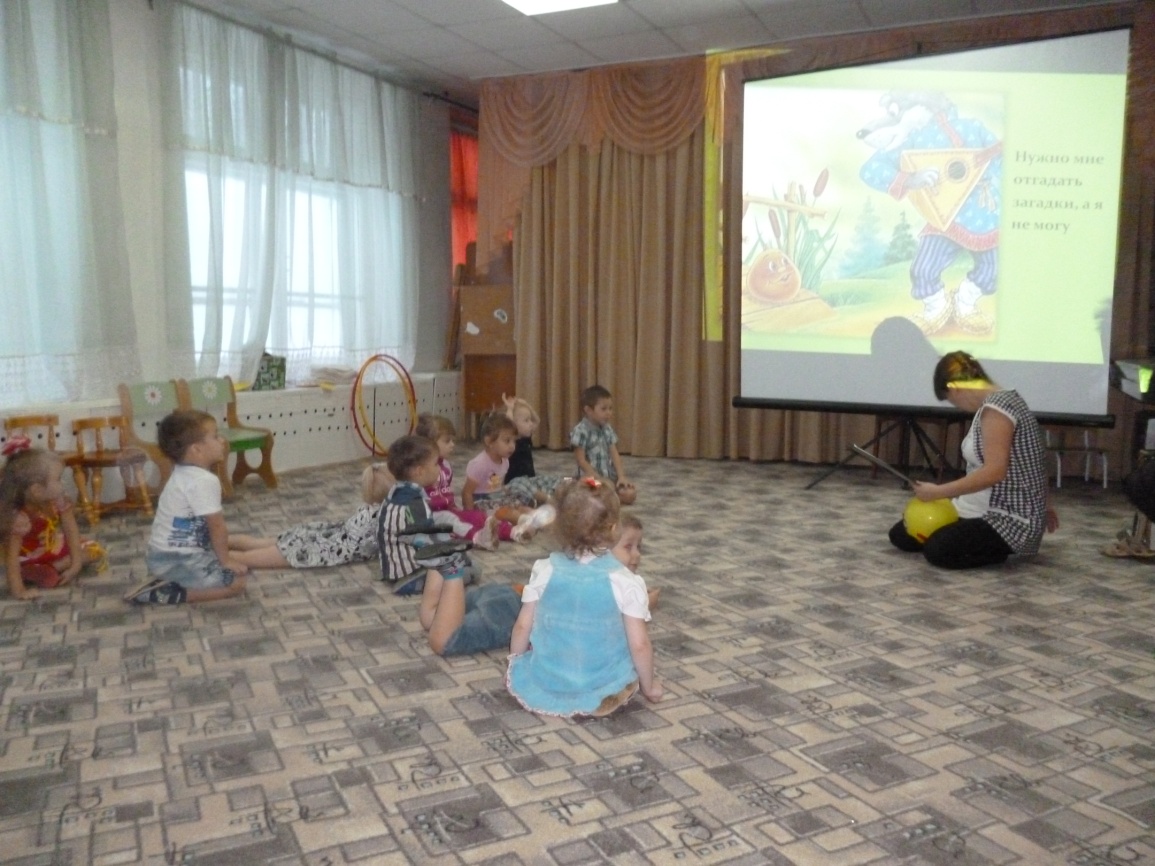 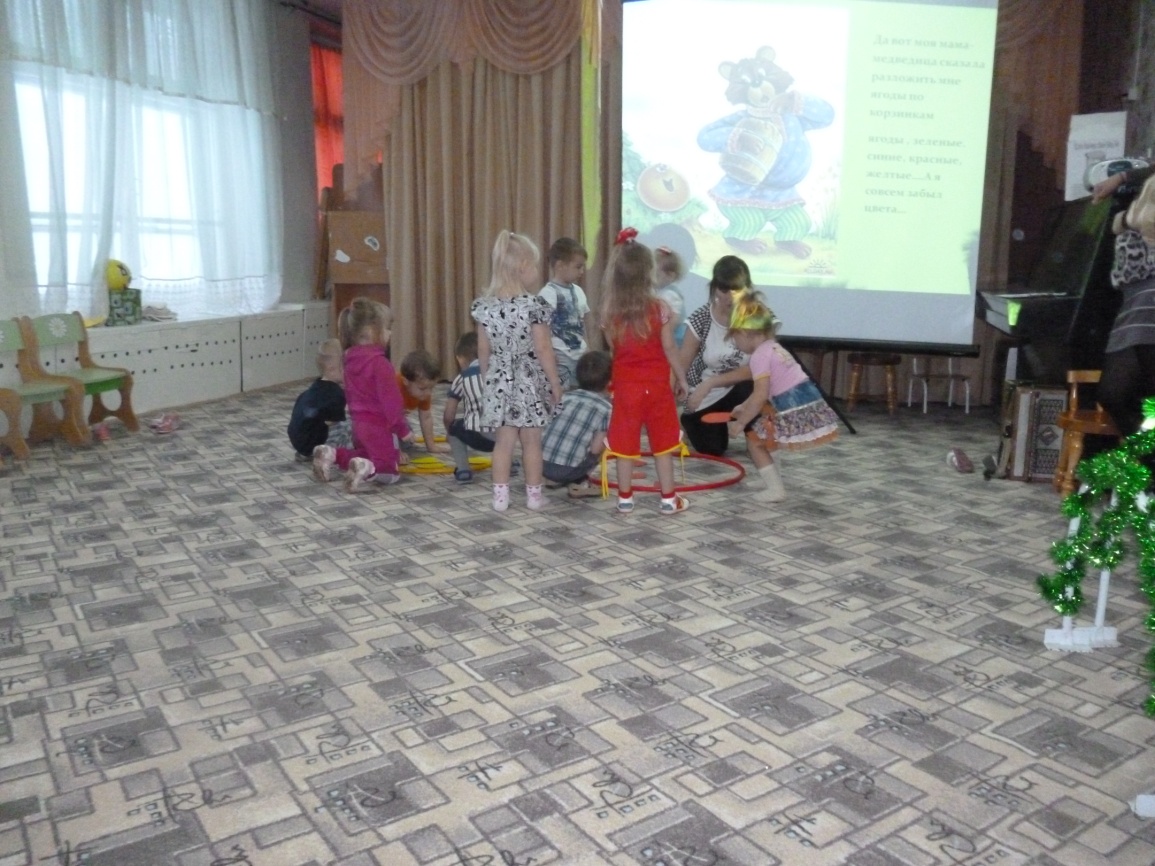 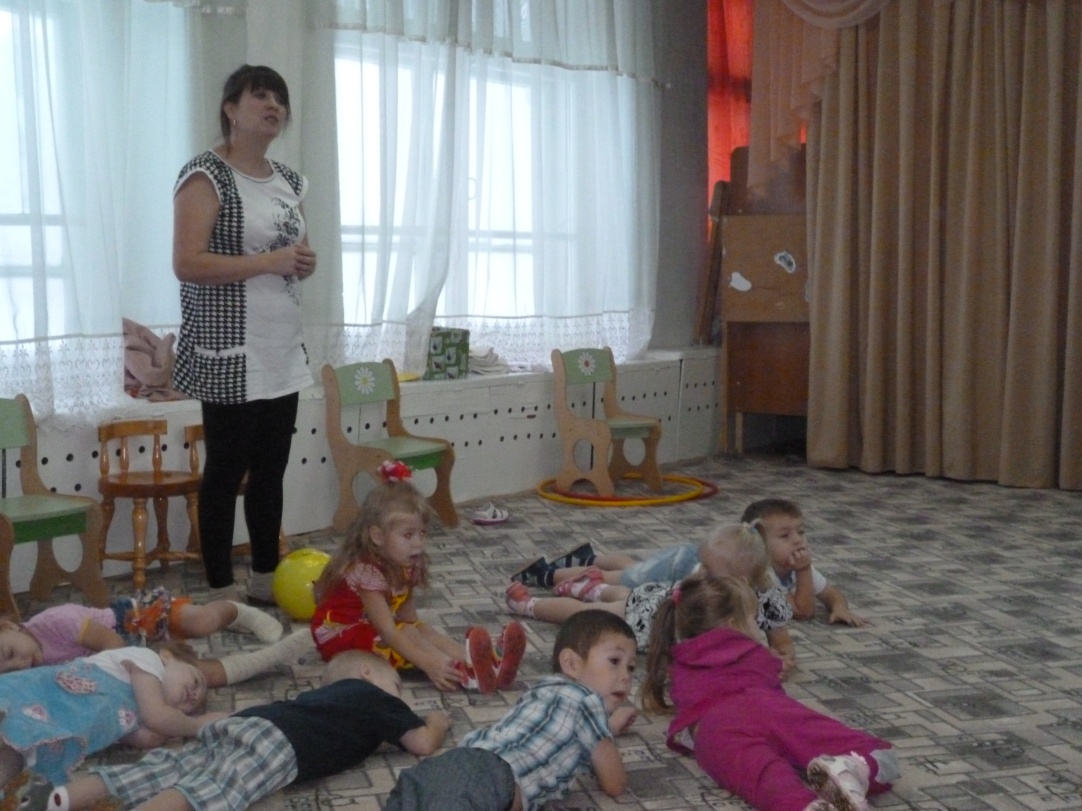 Открытое занятие
Средняя группа
Воспитатель
Котелянцева А.Н.
Играю с Математикой
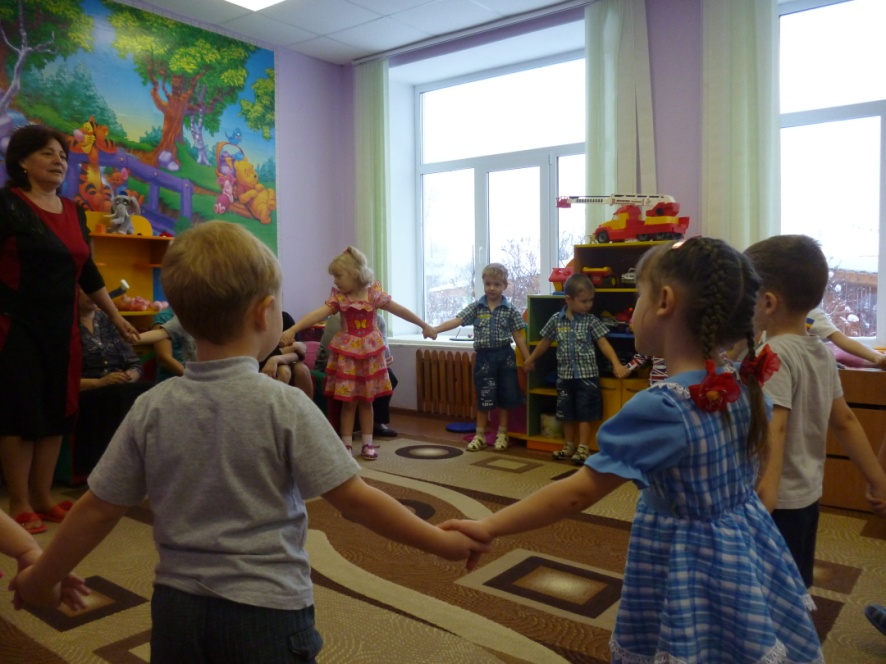 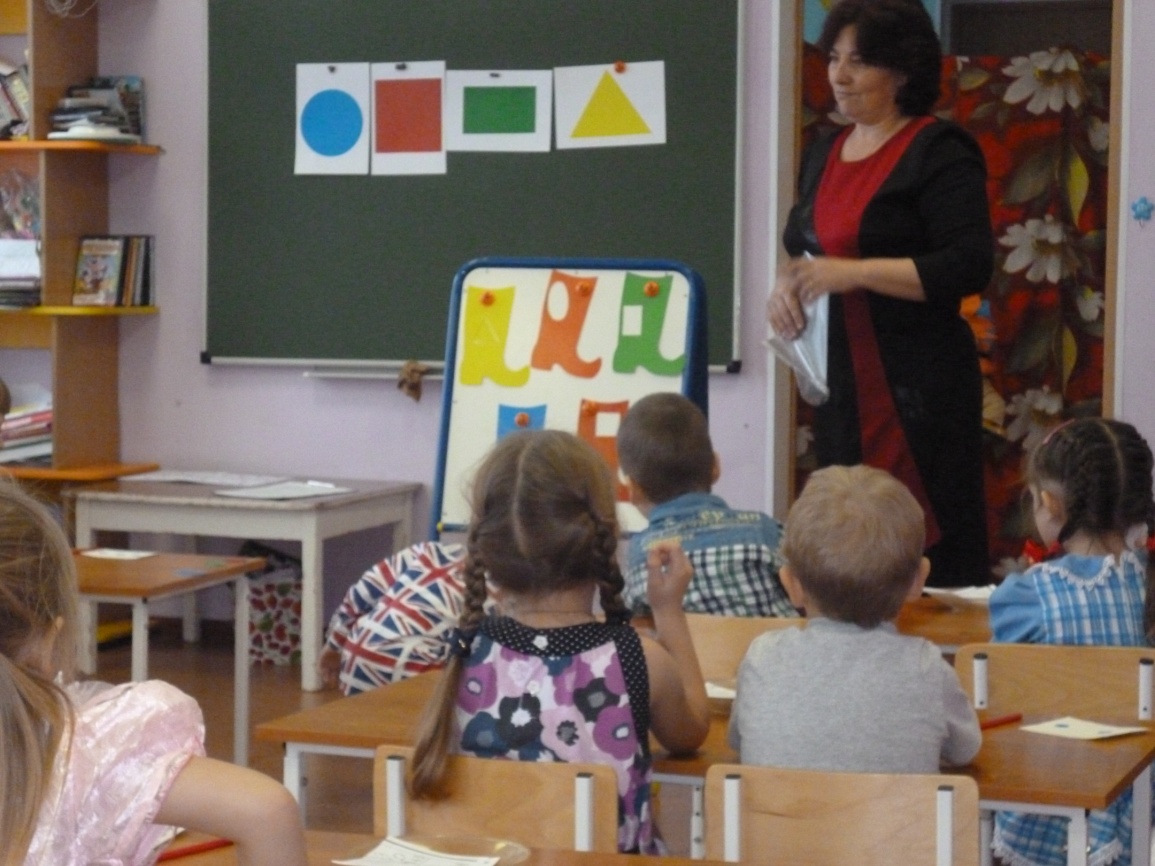 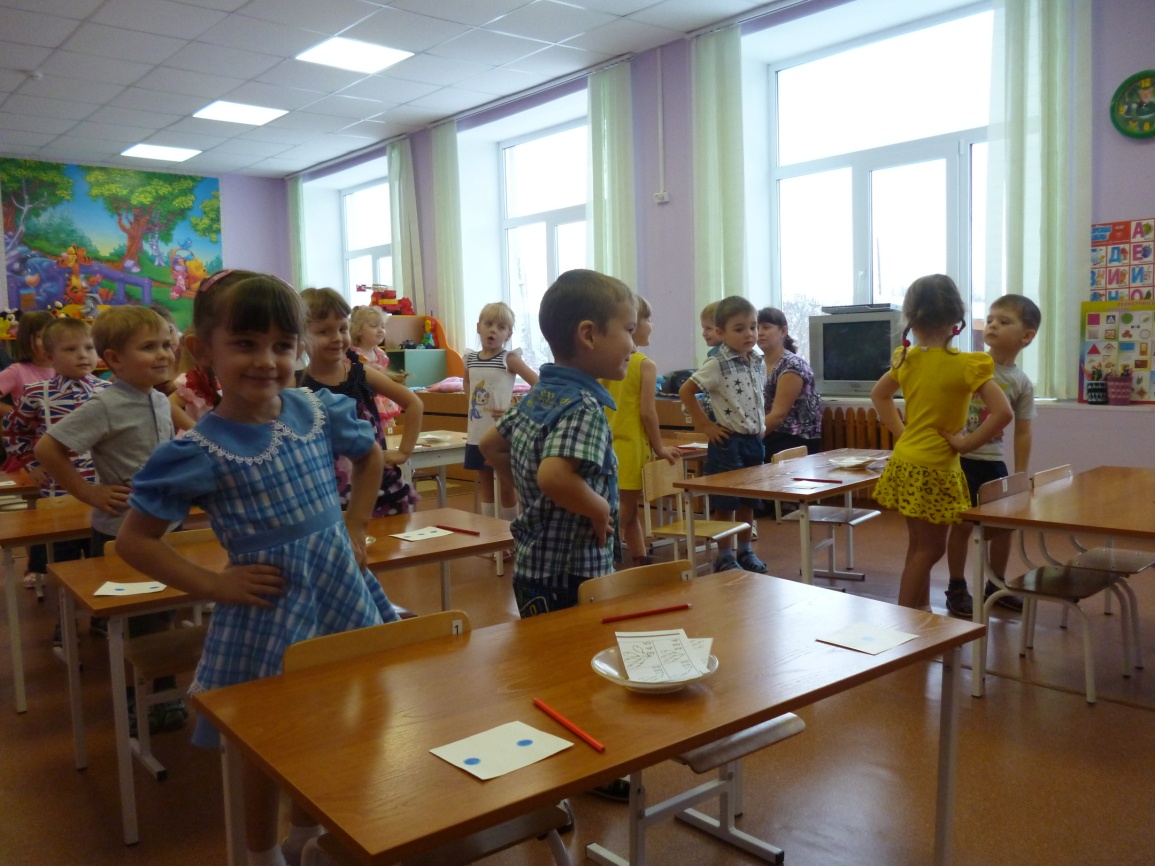 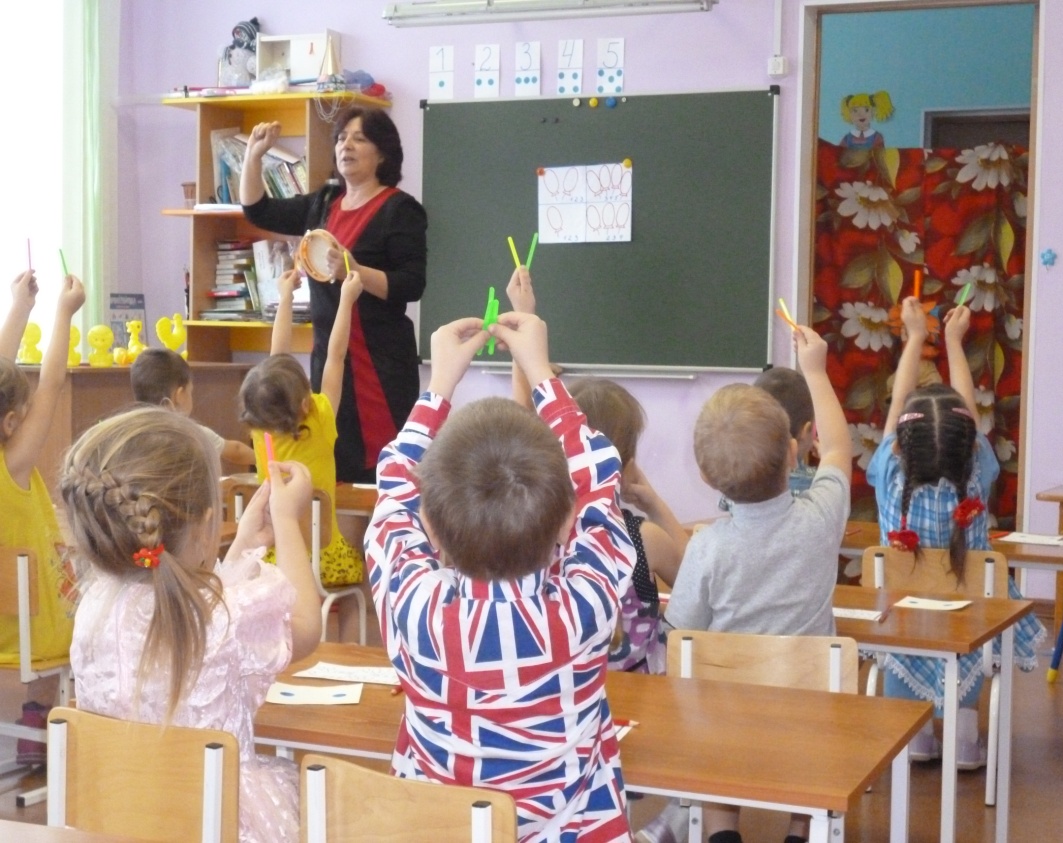 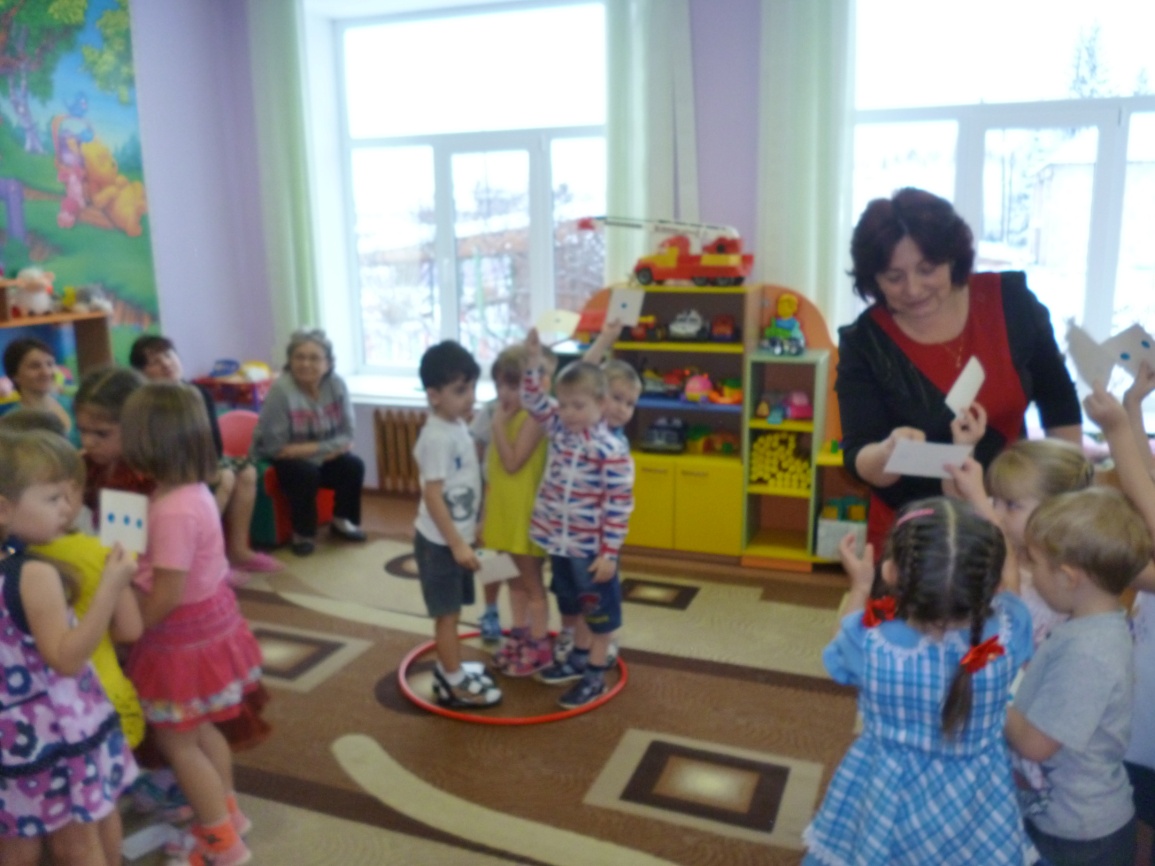 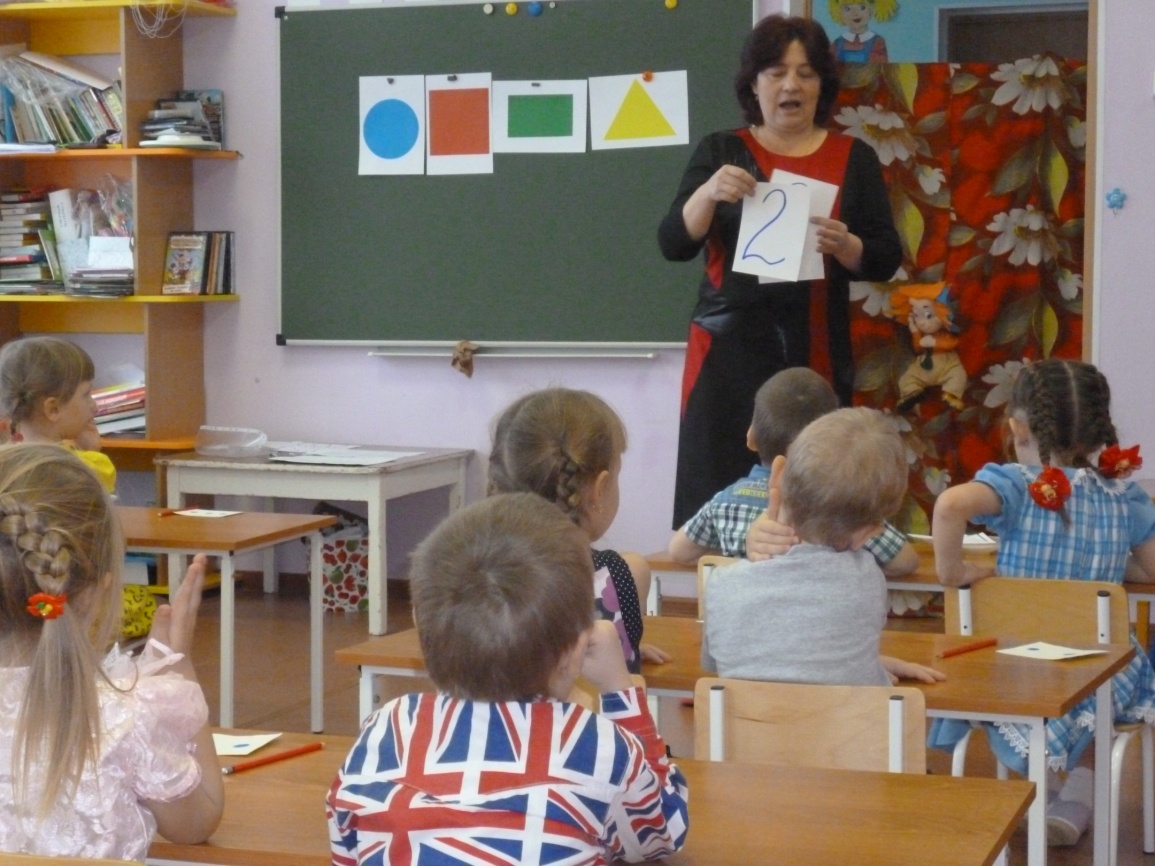 Открытое занятие 
Старшая группа 1 
Воспитатель Вакуленко Н.Б.
«Главное в мире – Доброта!»
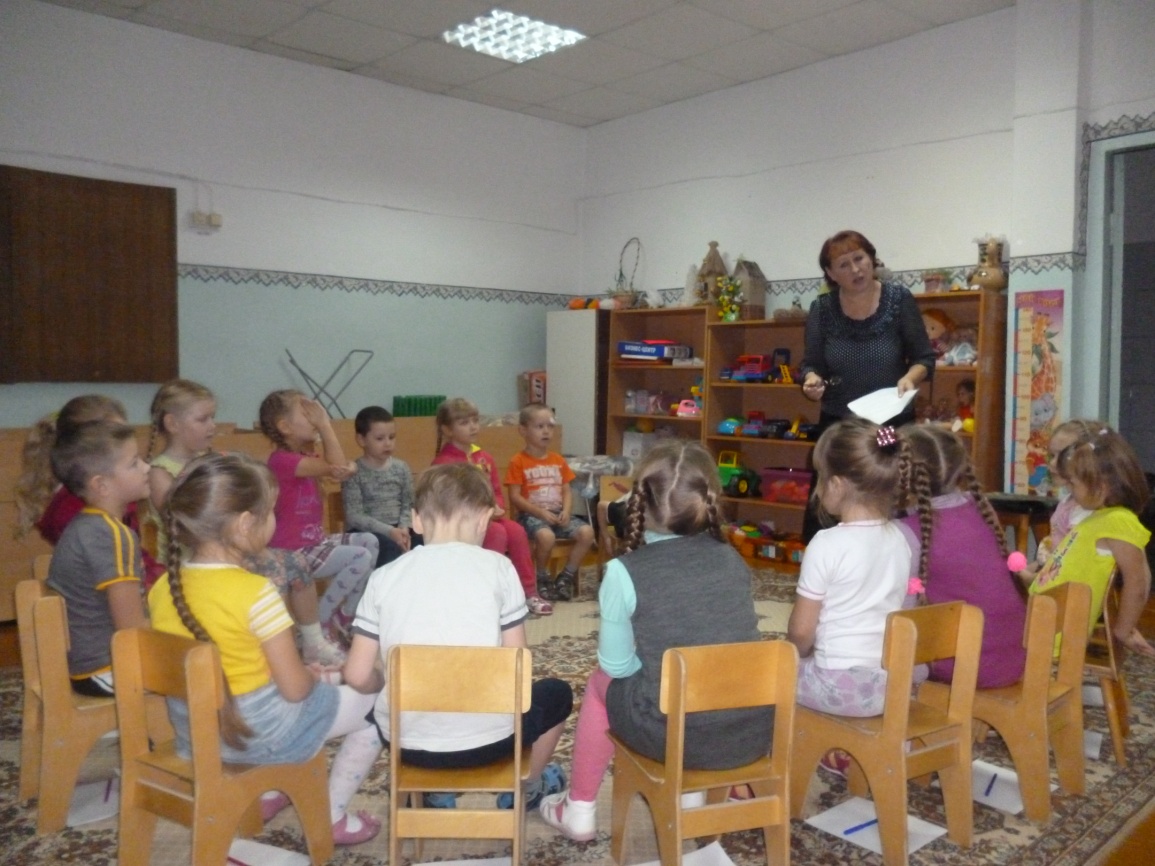 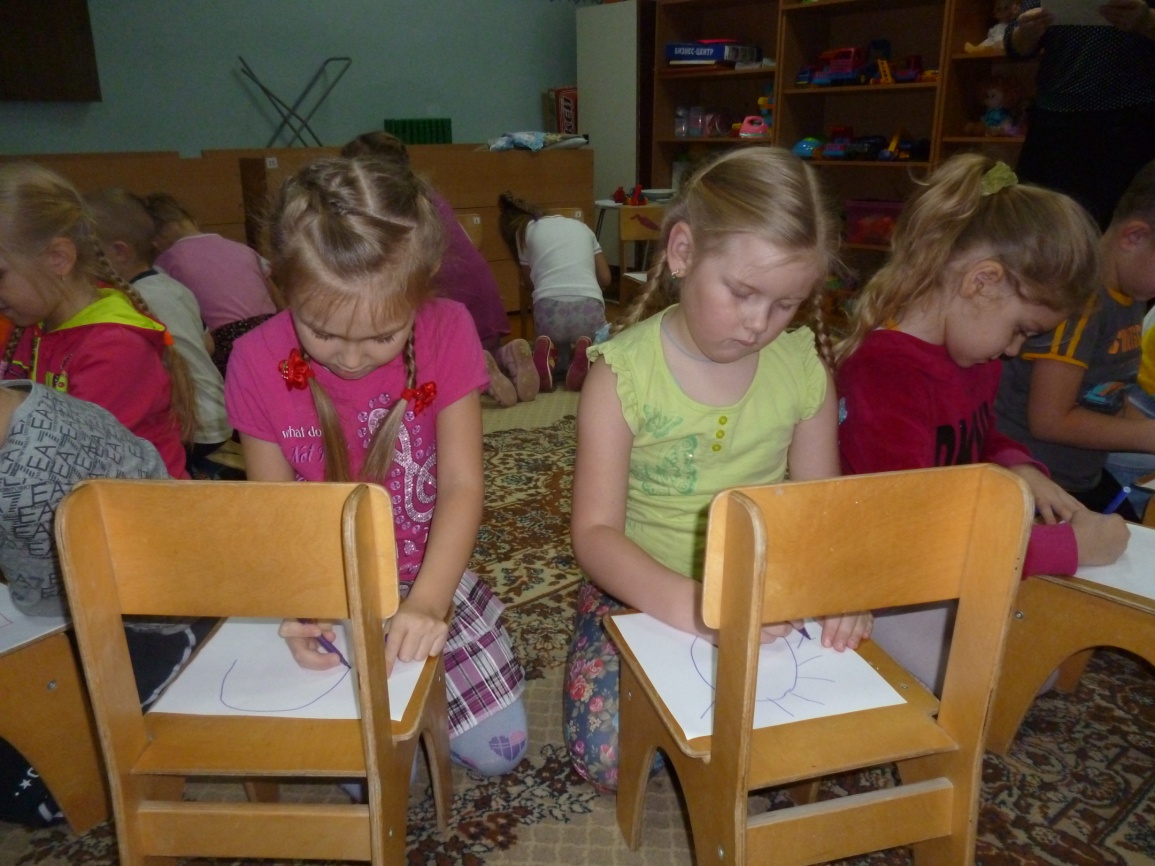 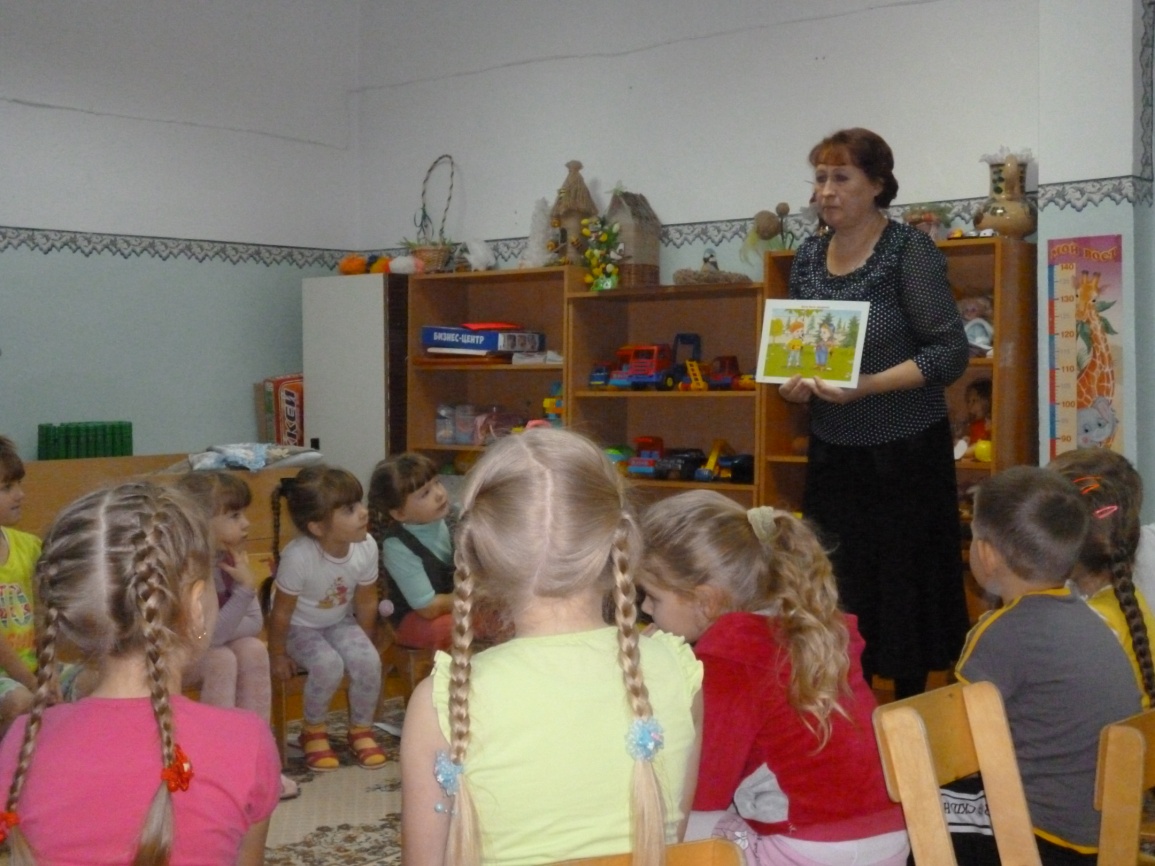 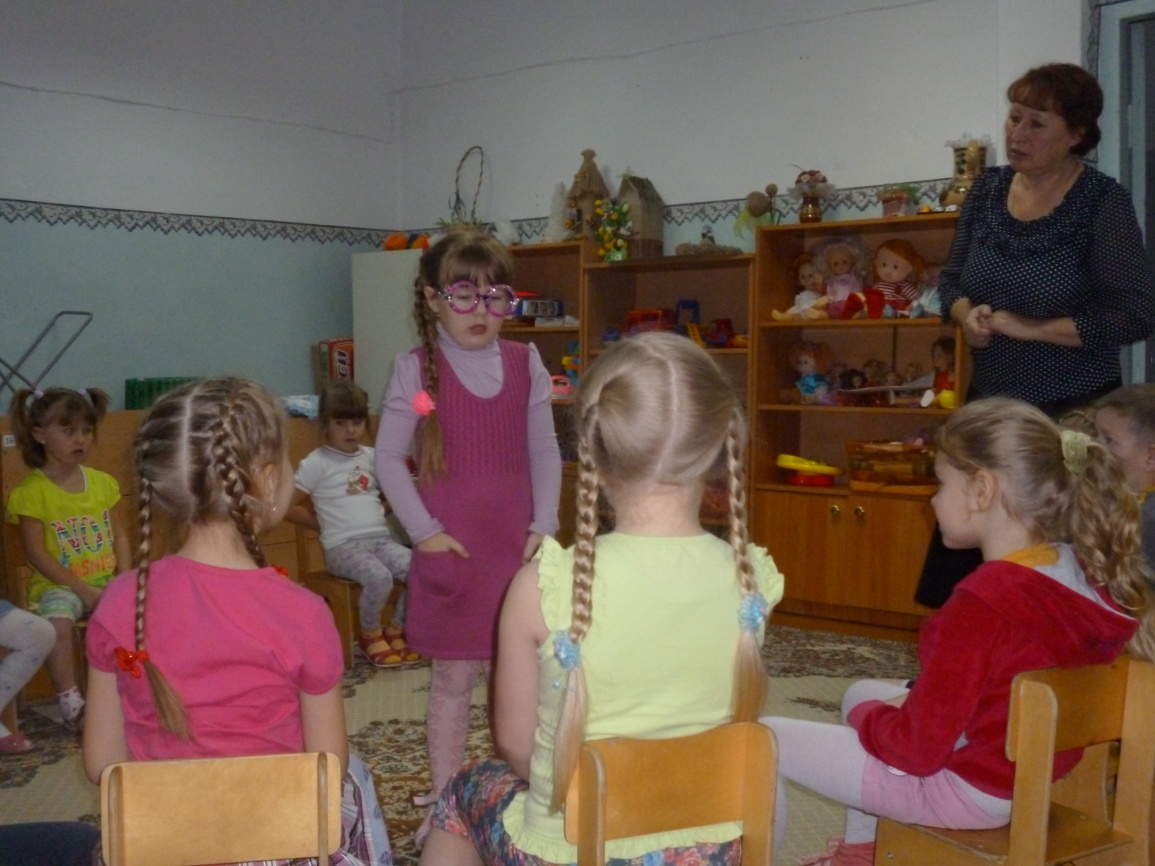 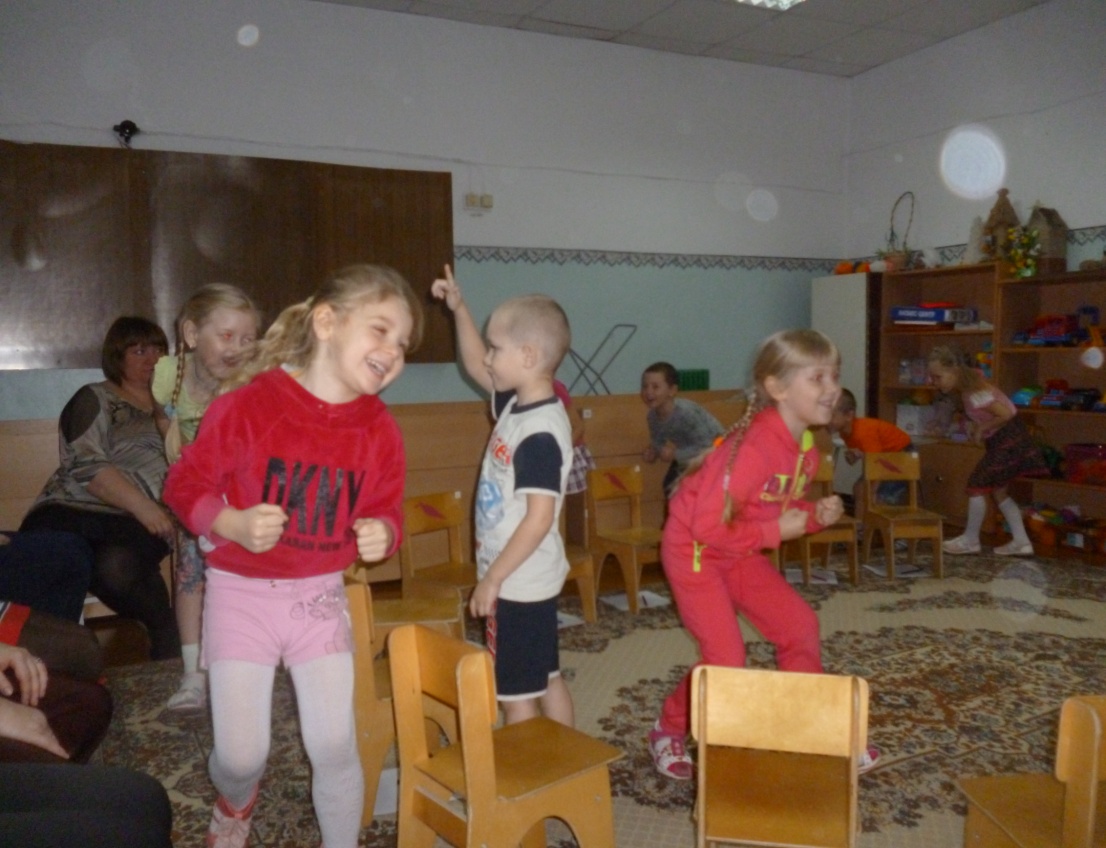 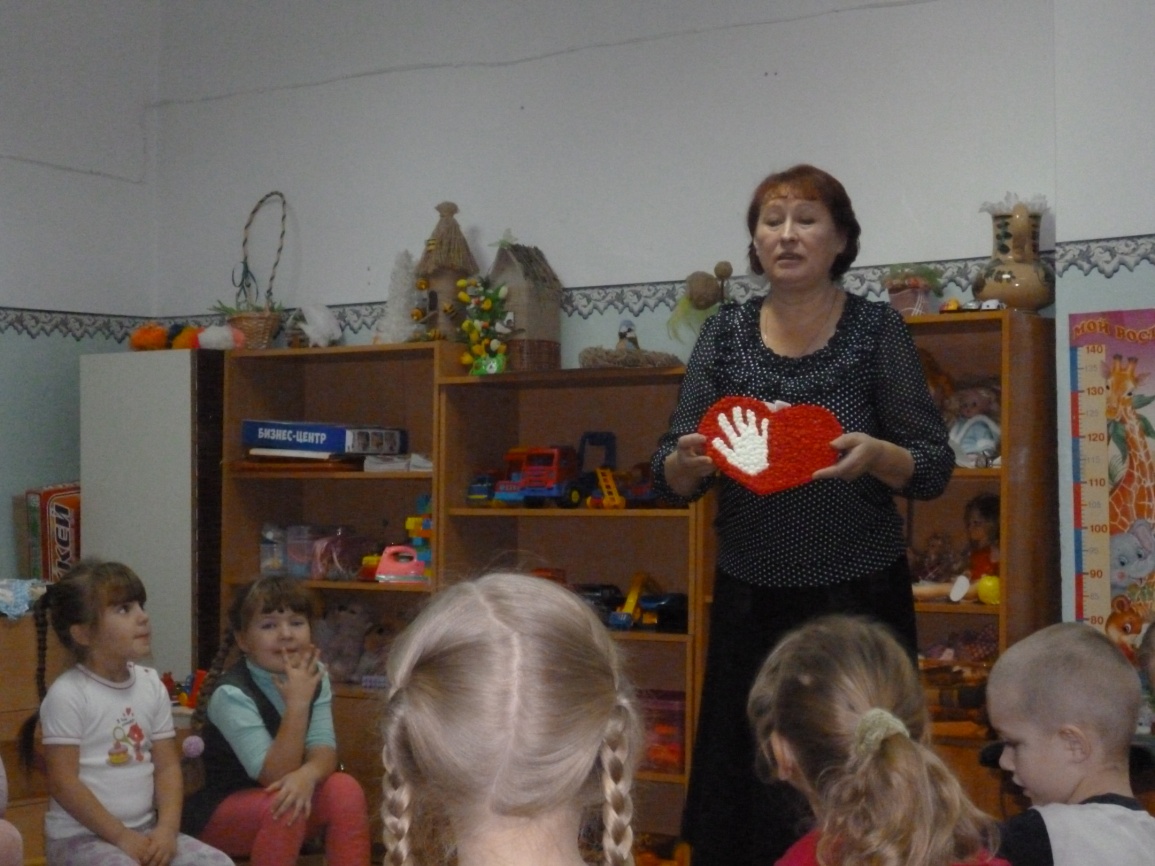 Открытое занятие
Подготовительная группа
Воспитатель Смоленцева И.Я.
«Что мы знаем о воде?»
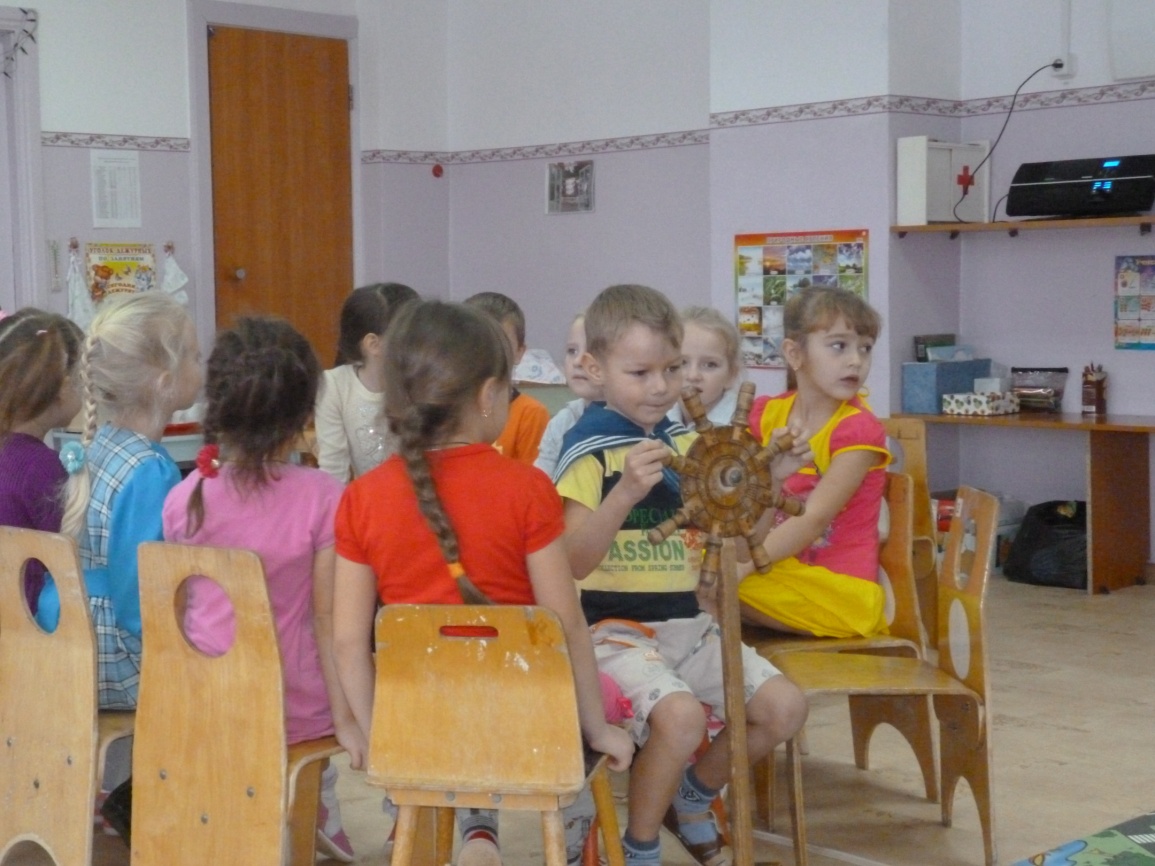 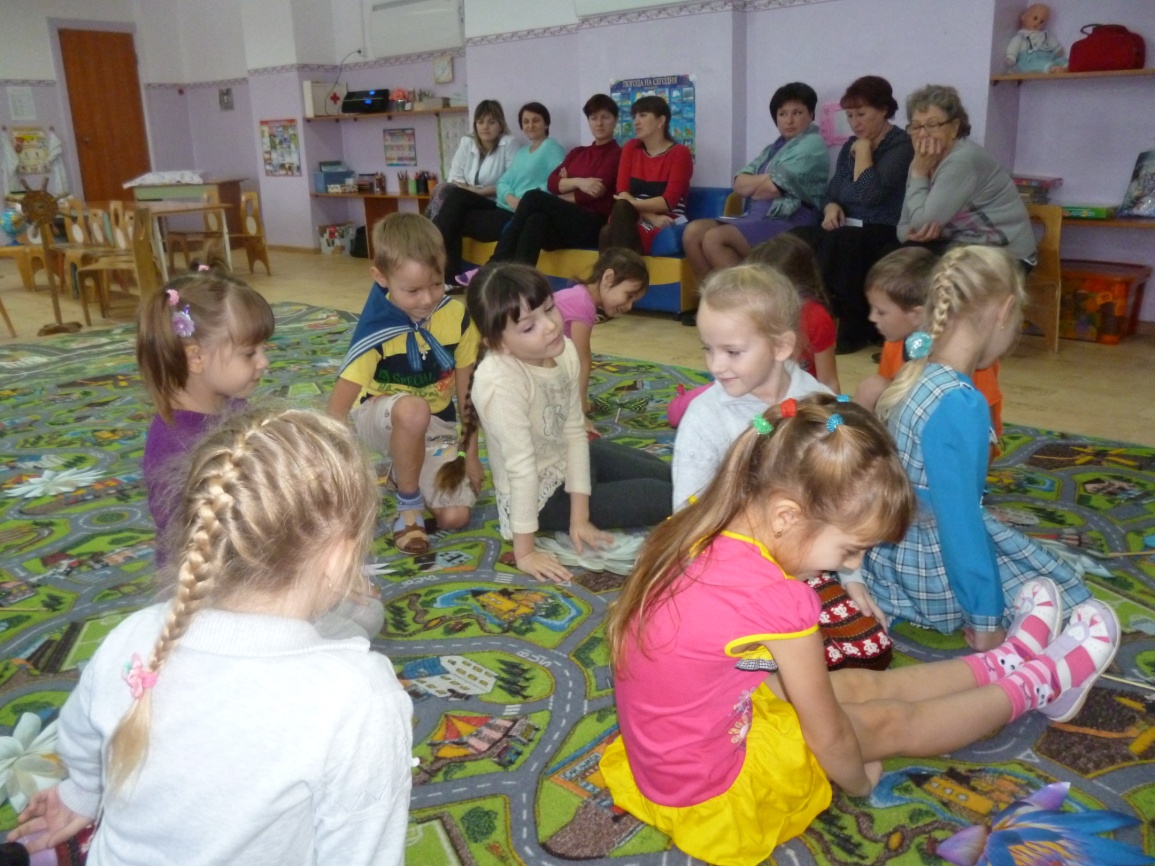 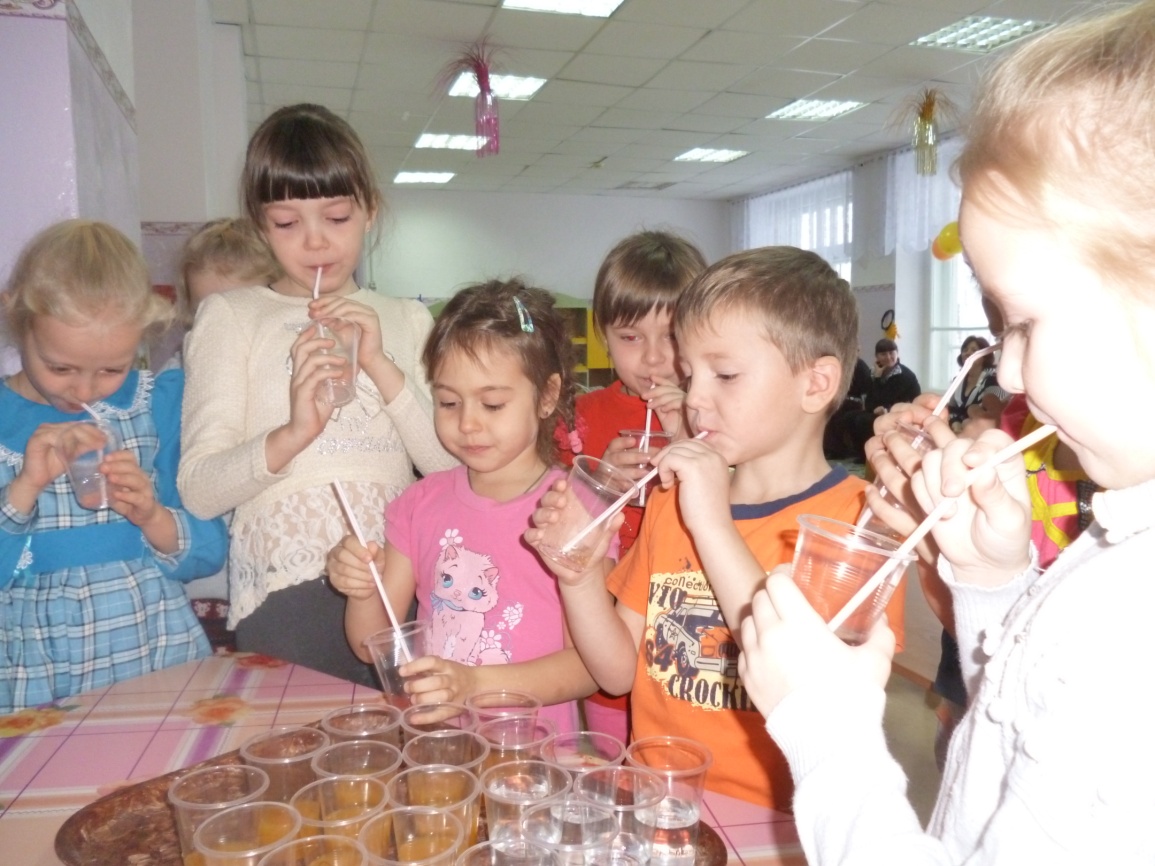 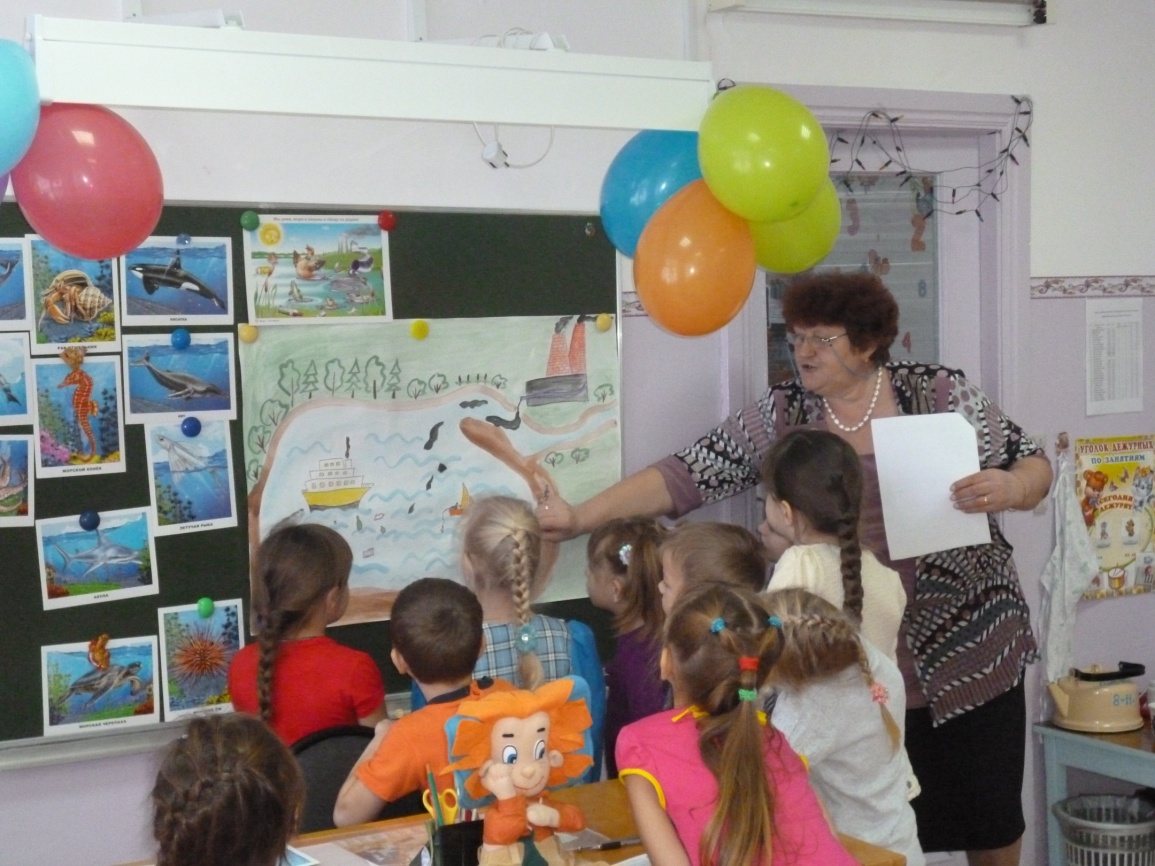 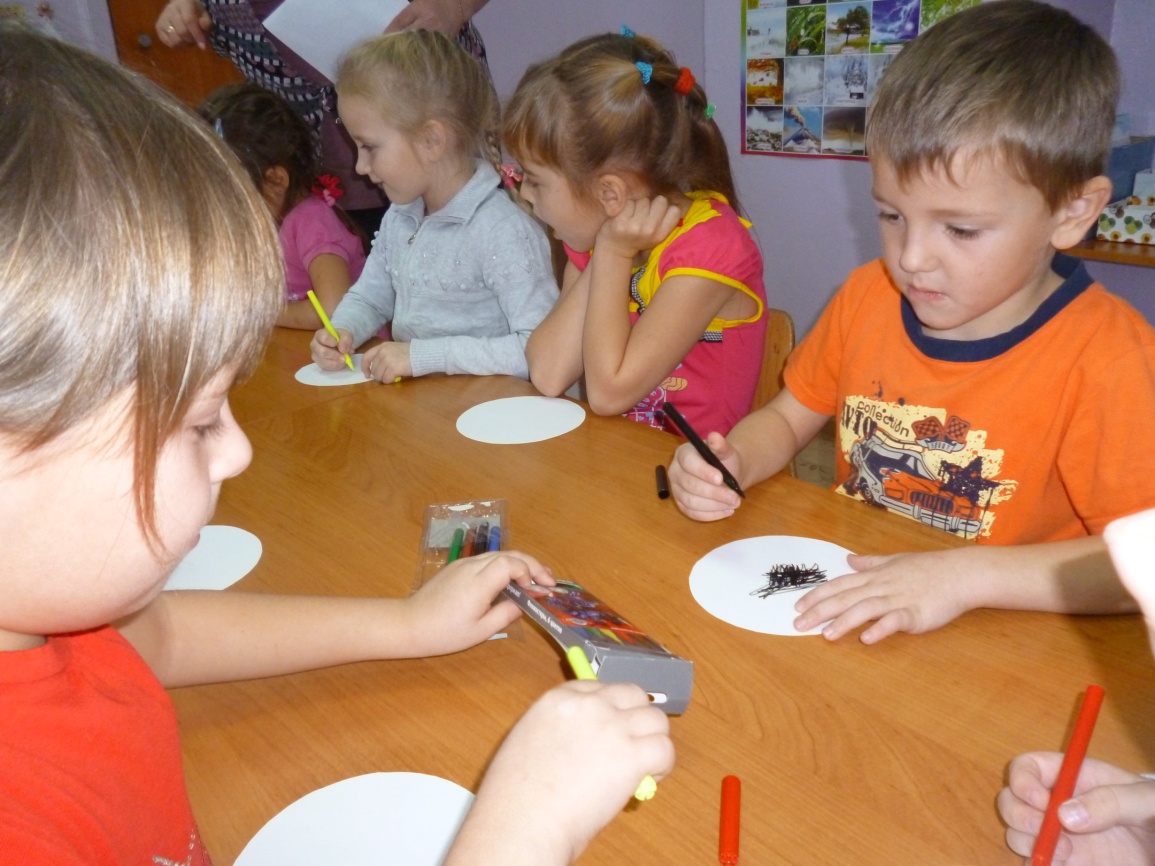 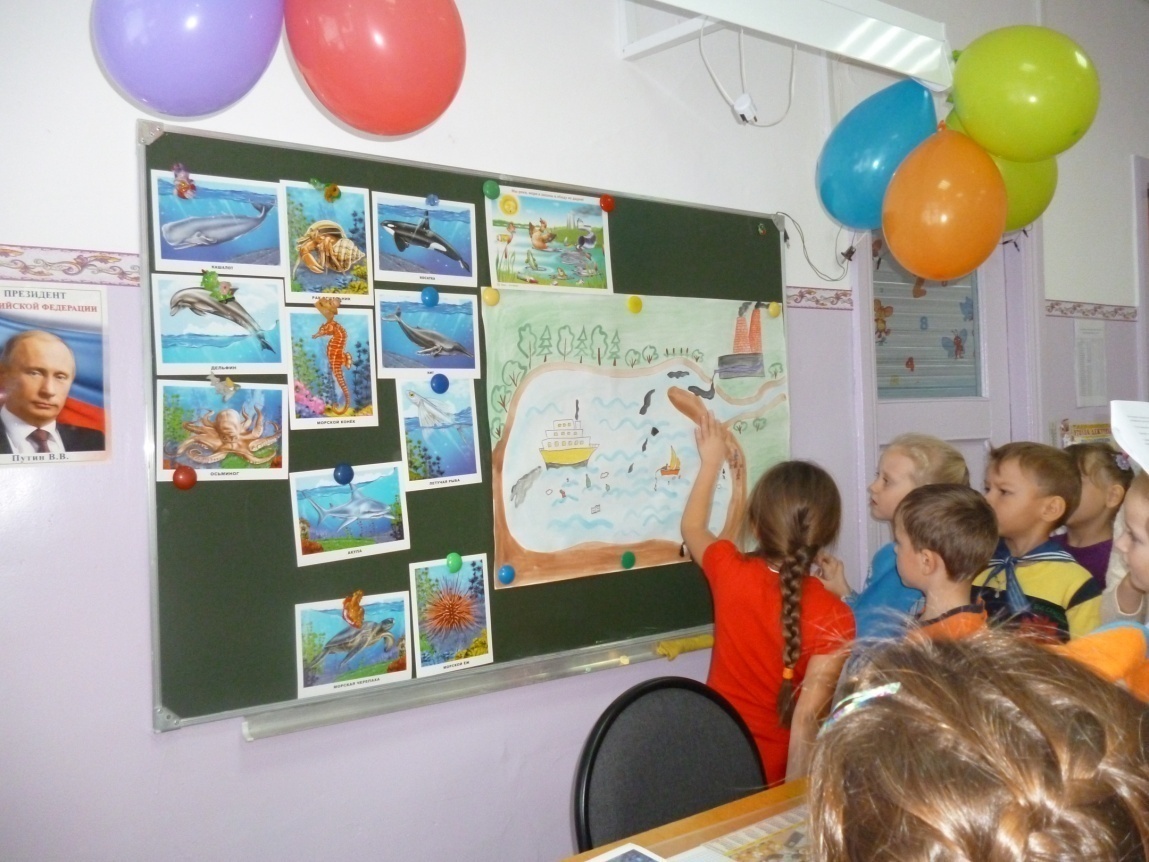 Открытое занятие 
Подготовительная группа
Педагог дополнительного образования
Филиппова О.А.
«Это чудо – Березка!»
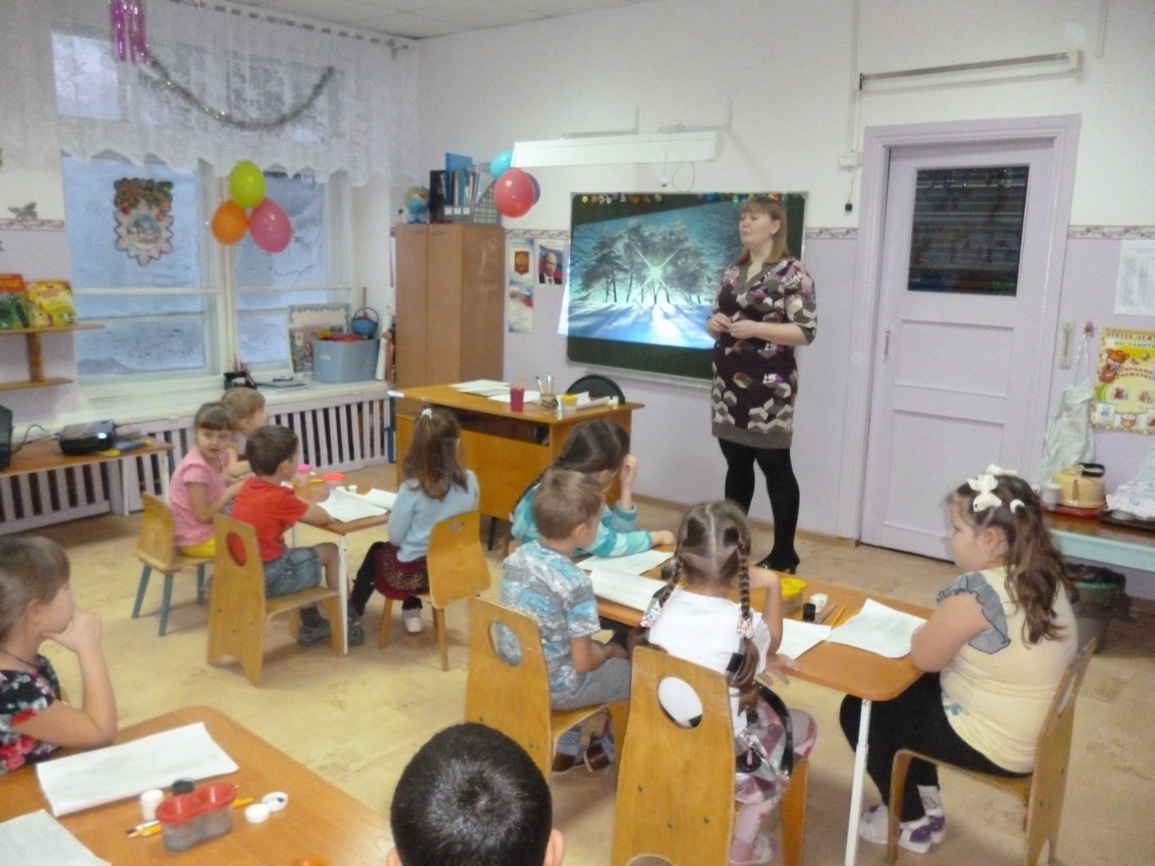 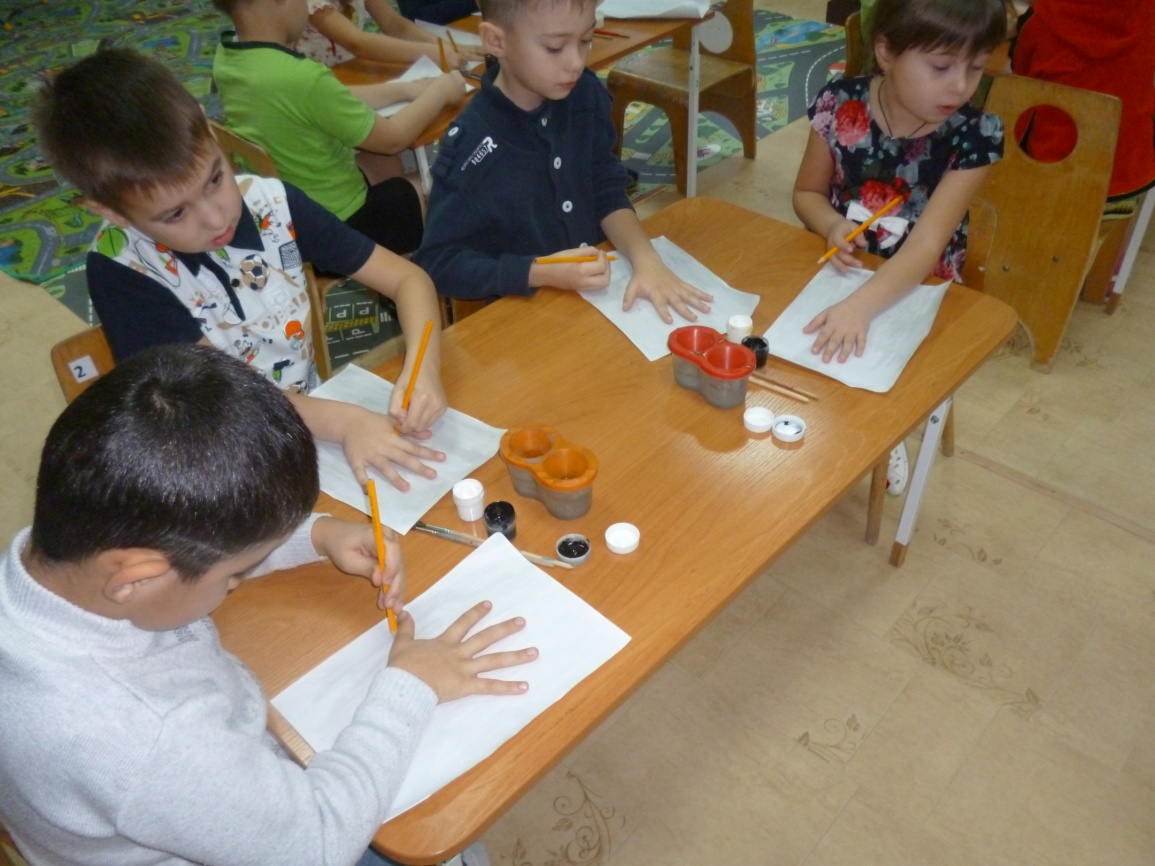 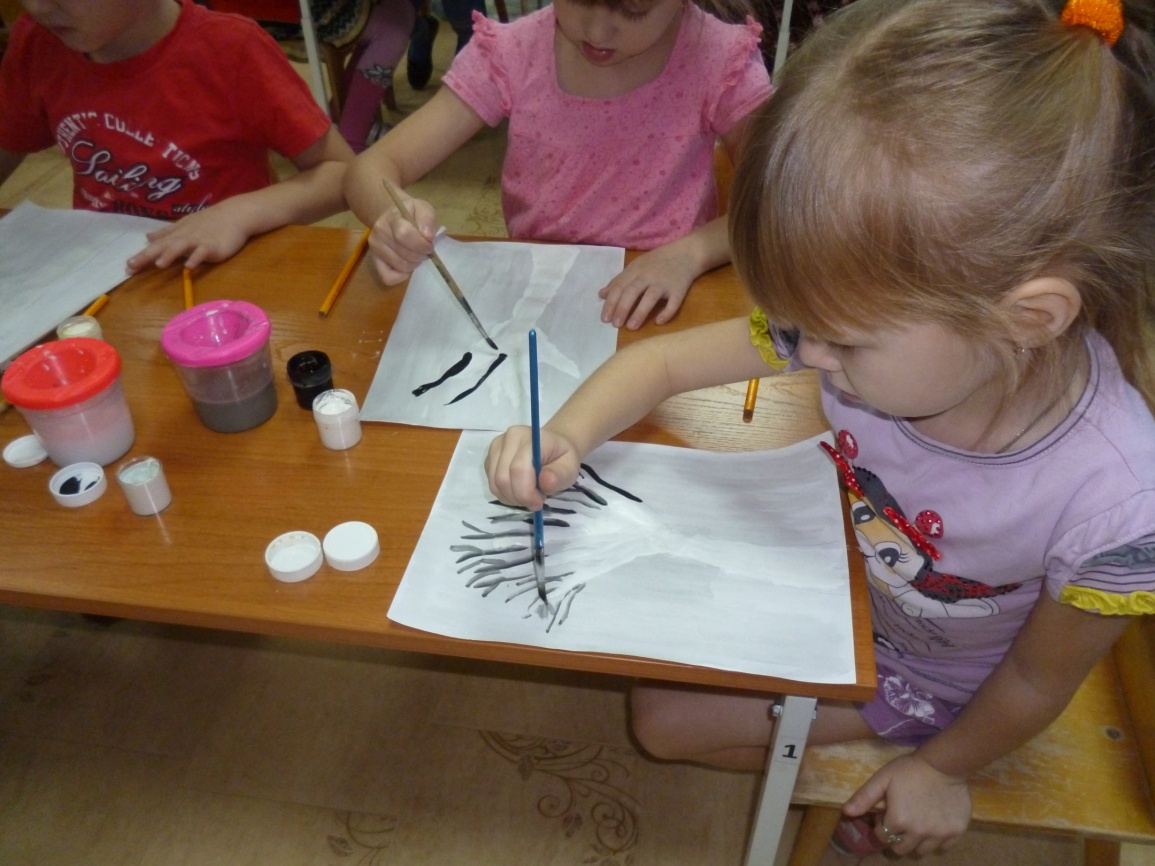 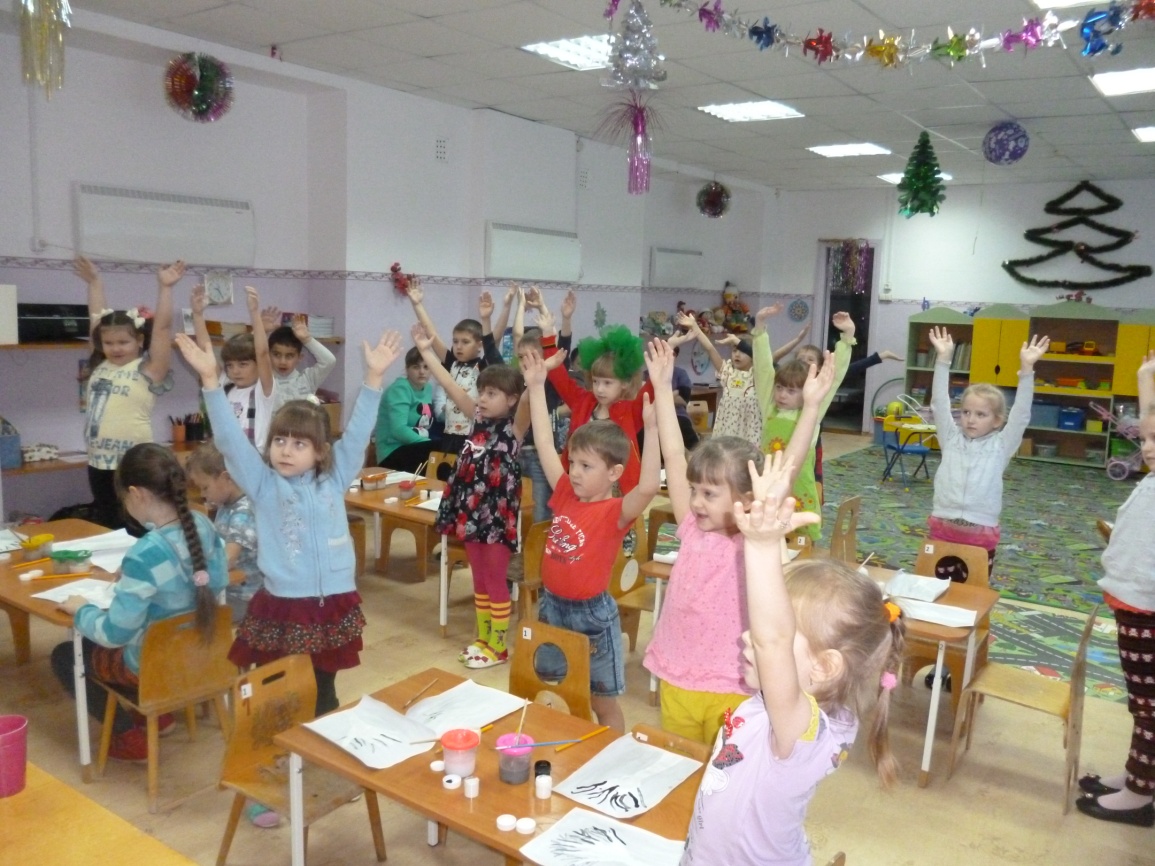 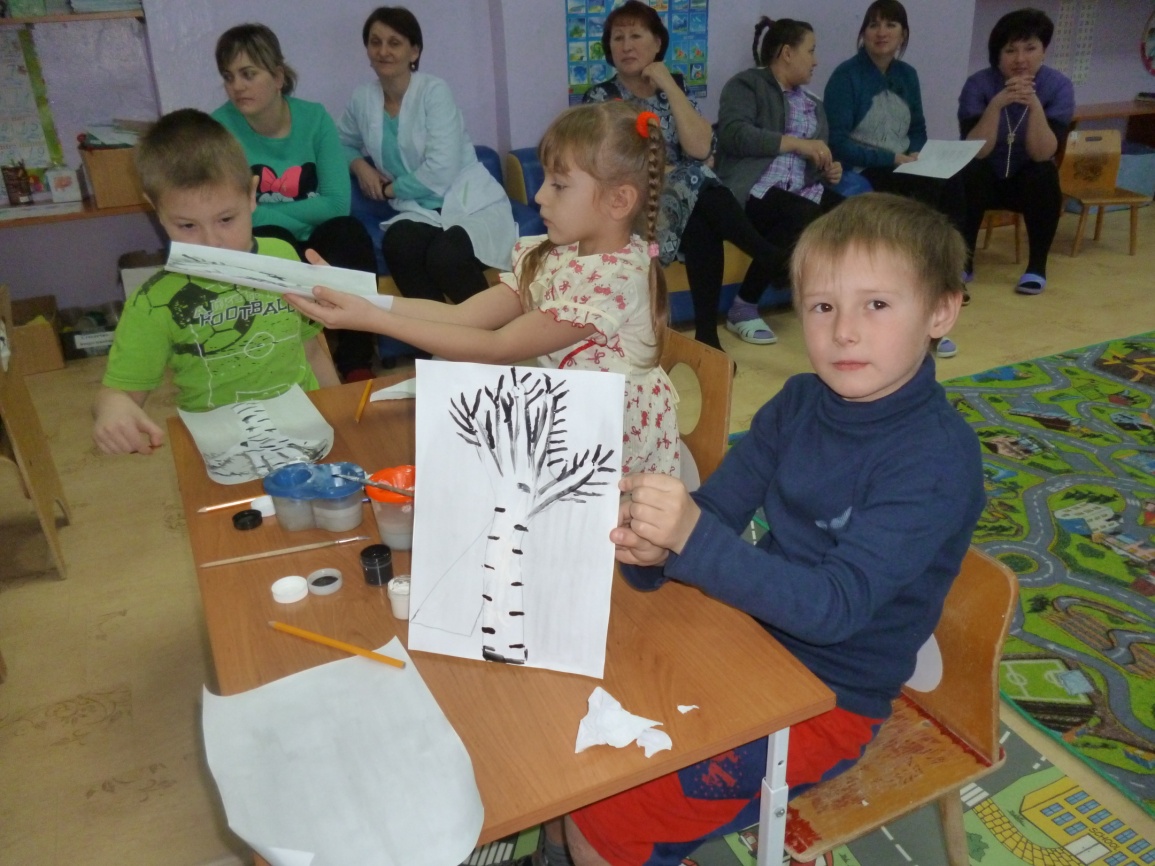 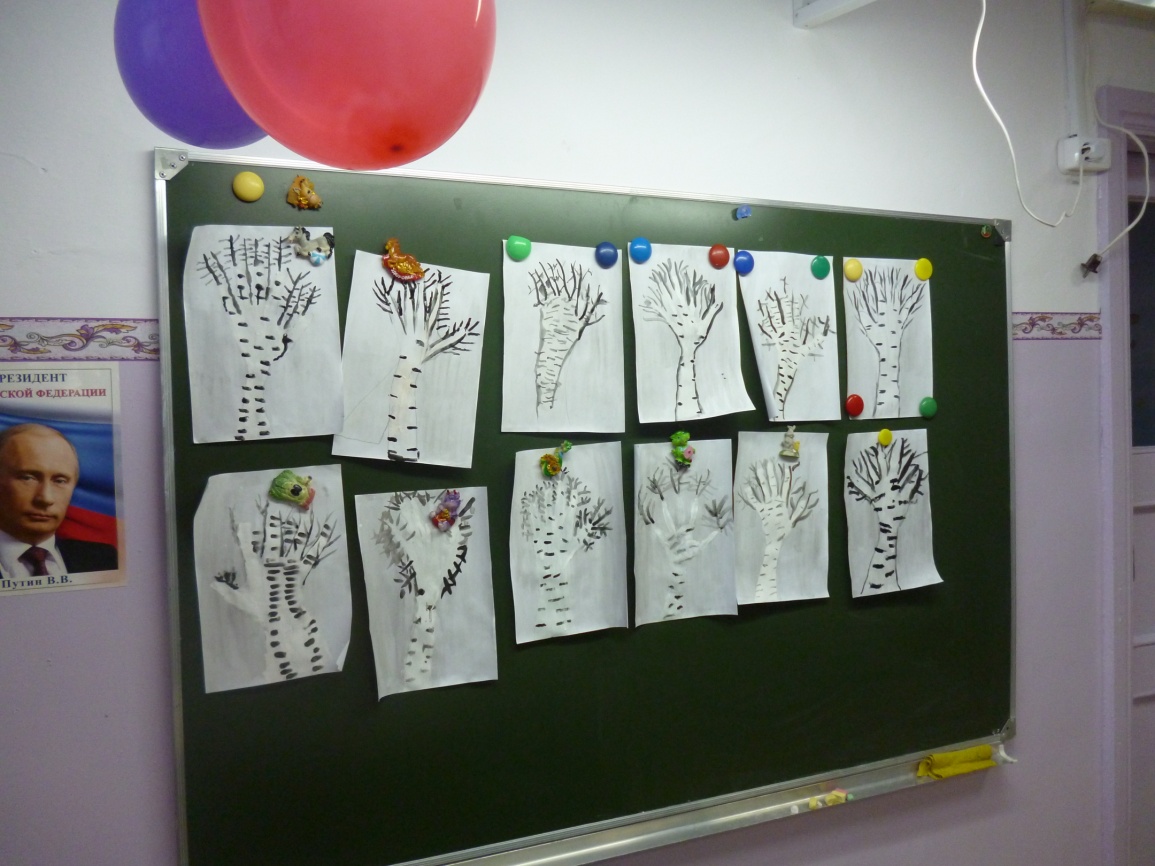 Открытое занятие 
Старшая группа 1
Воспитатель Мархина В.В.
«Свойство воздуха»
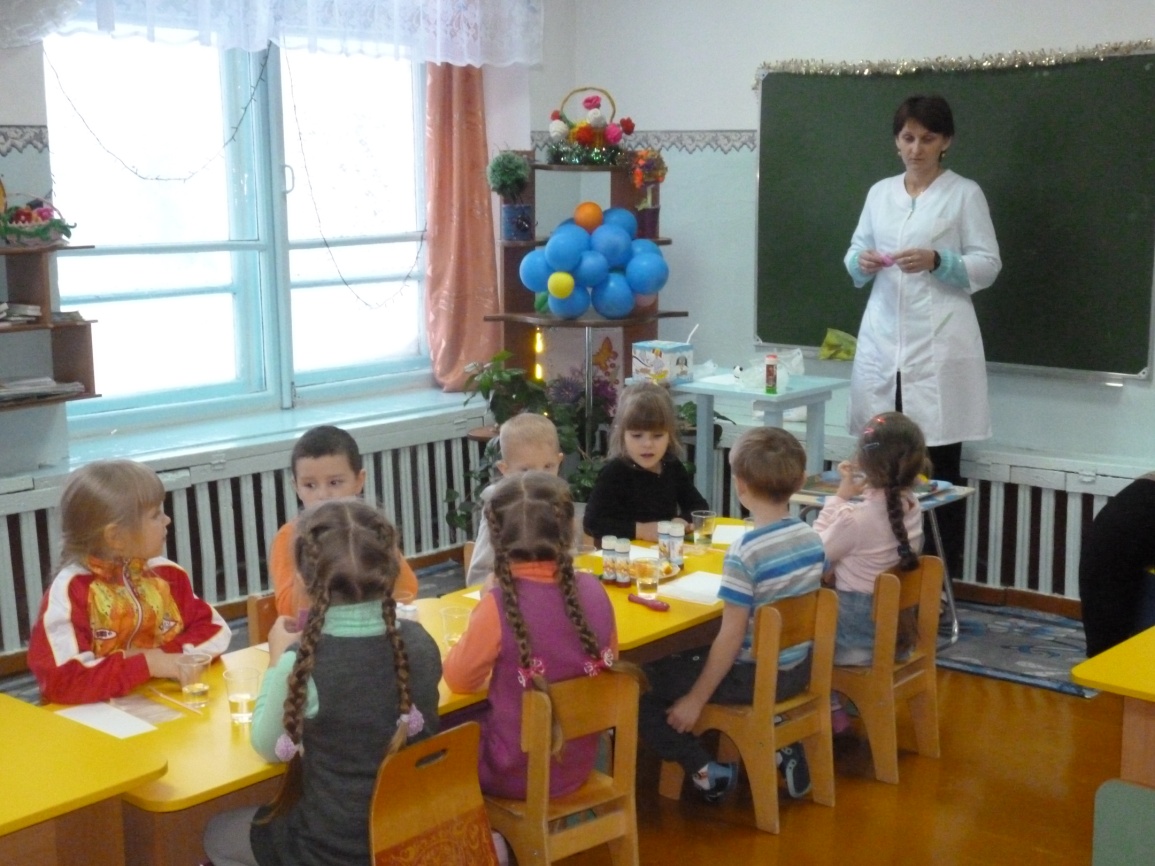 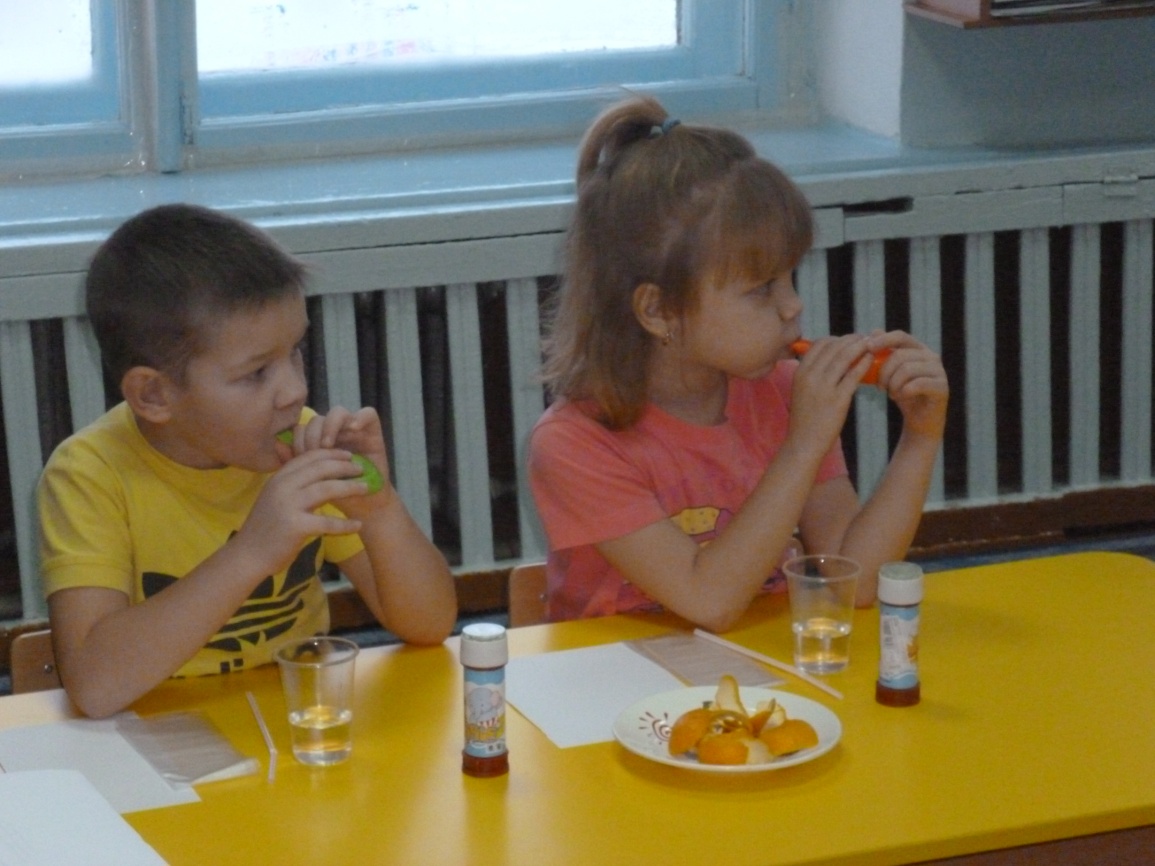 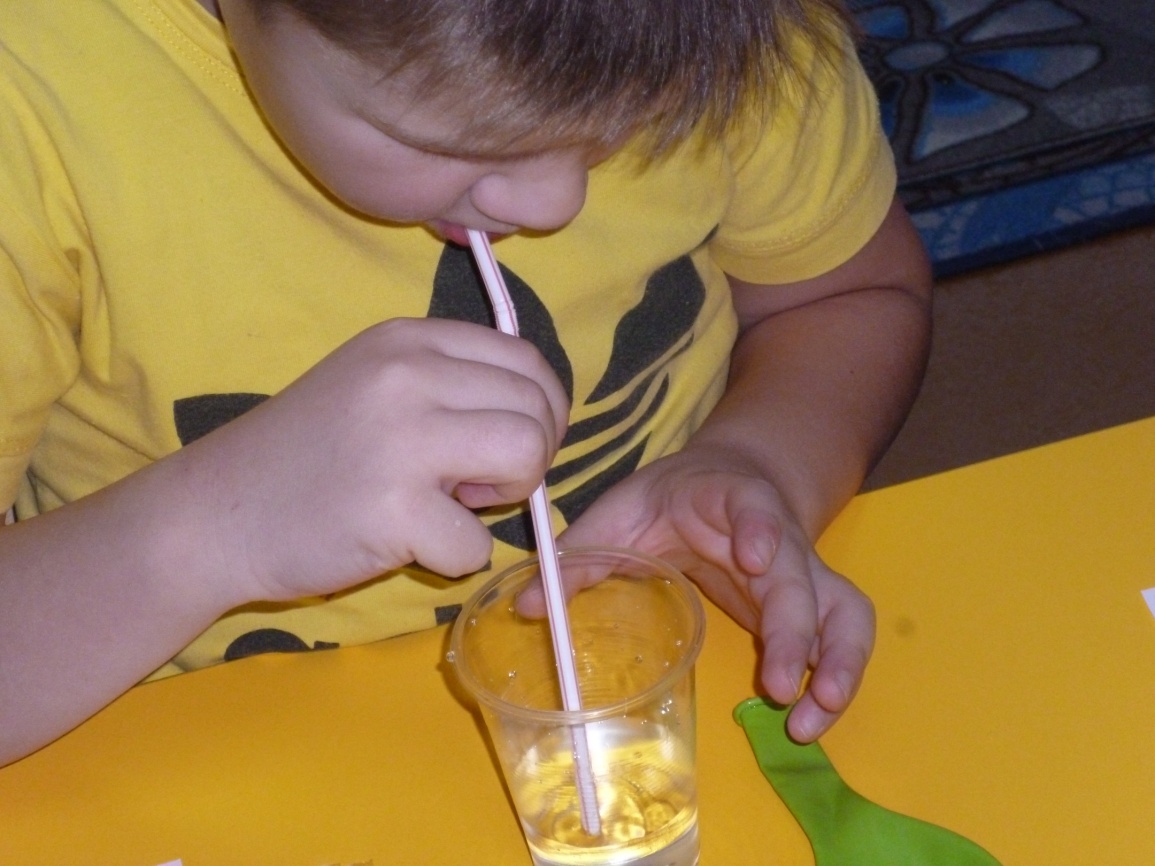 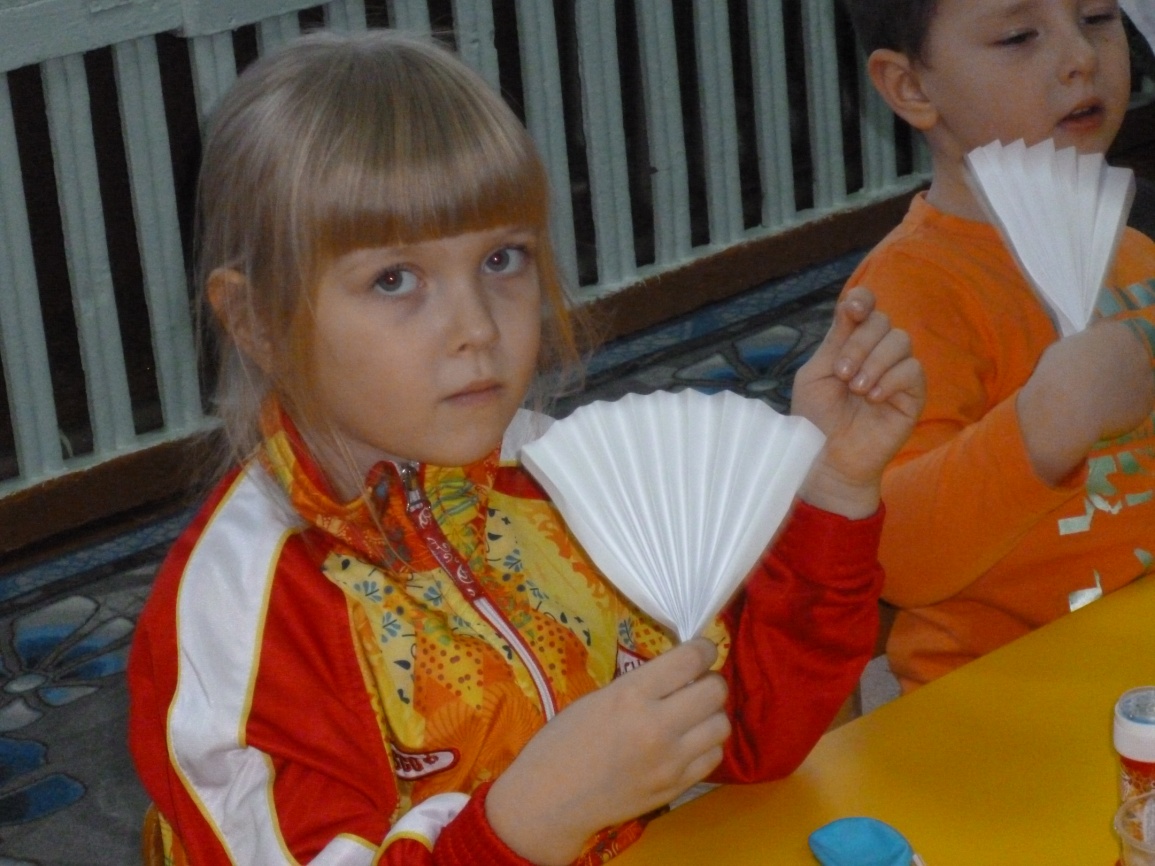 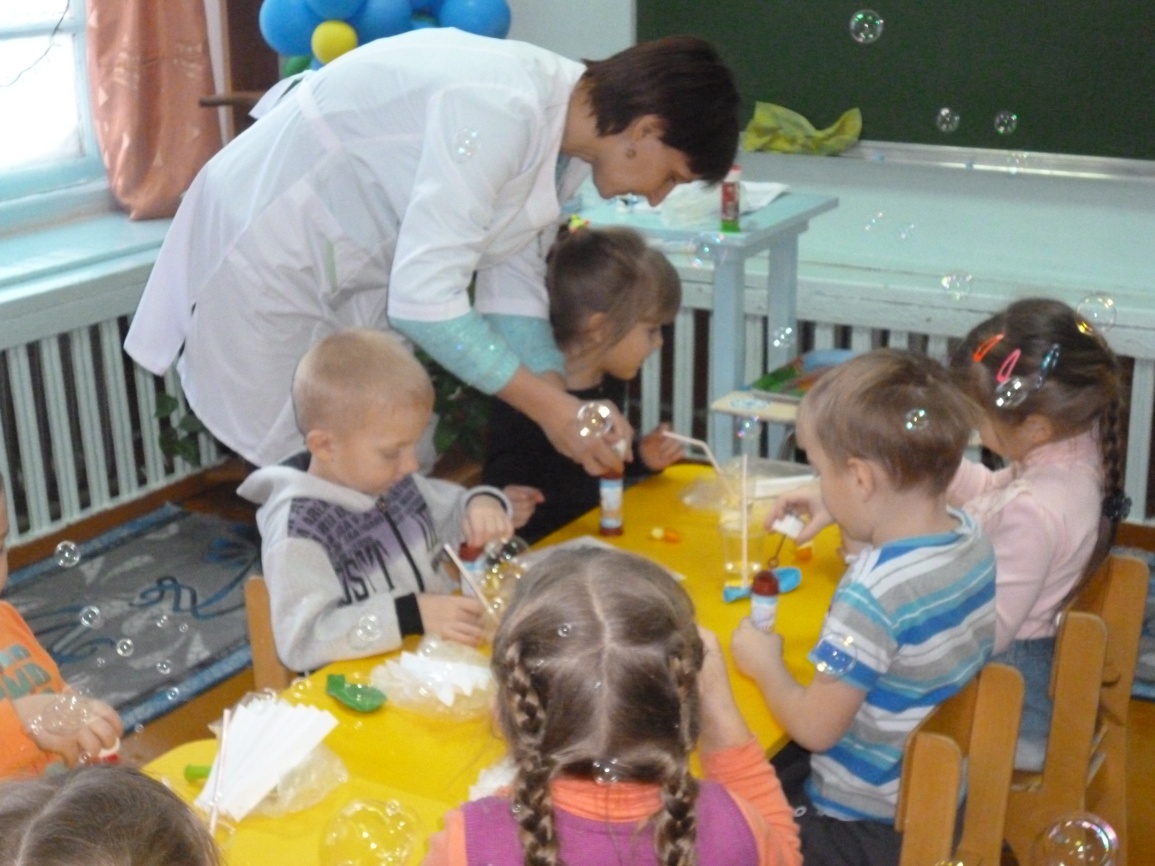 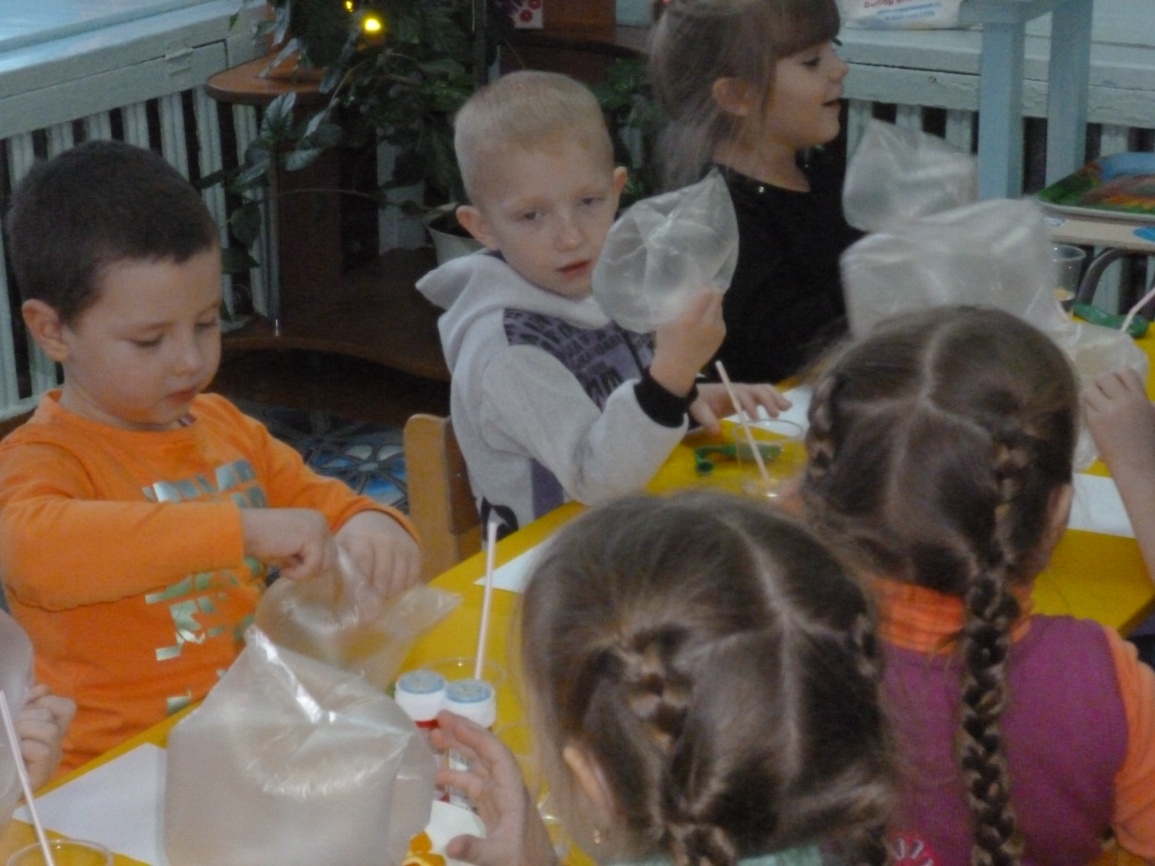 Открытое занятие 
Младшая группа 2
Воспитатель Клевцова О.В.
«Что мы знаем о животных?»
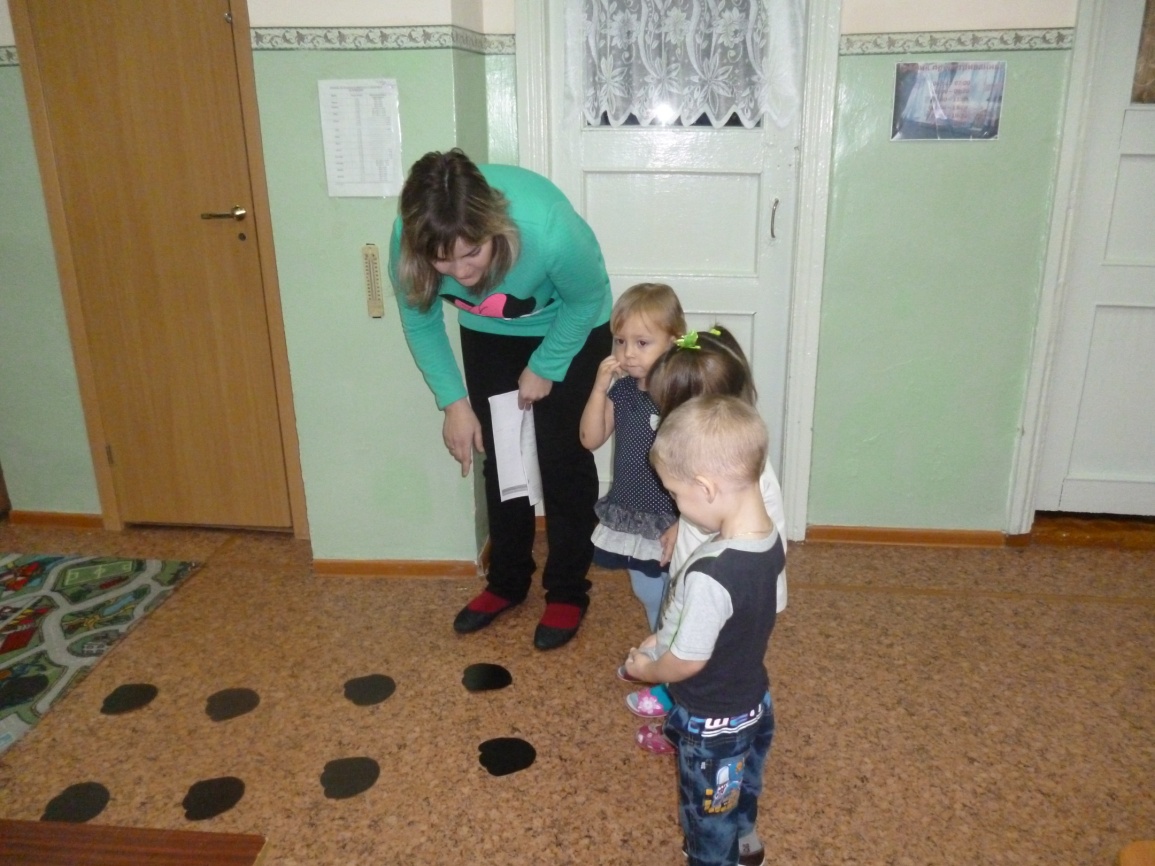 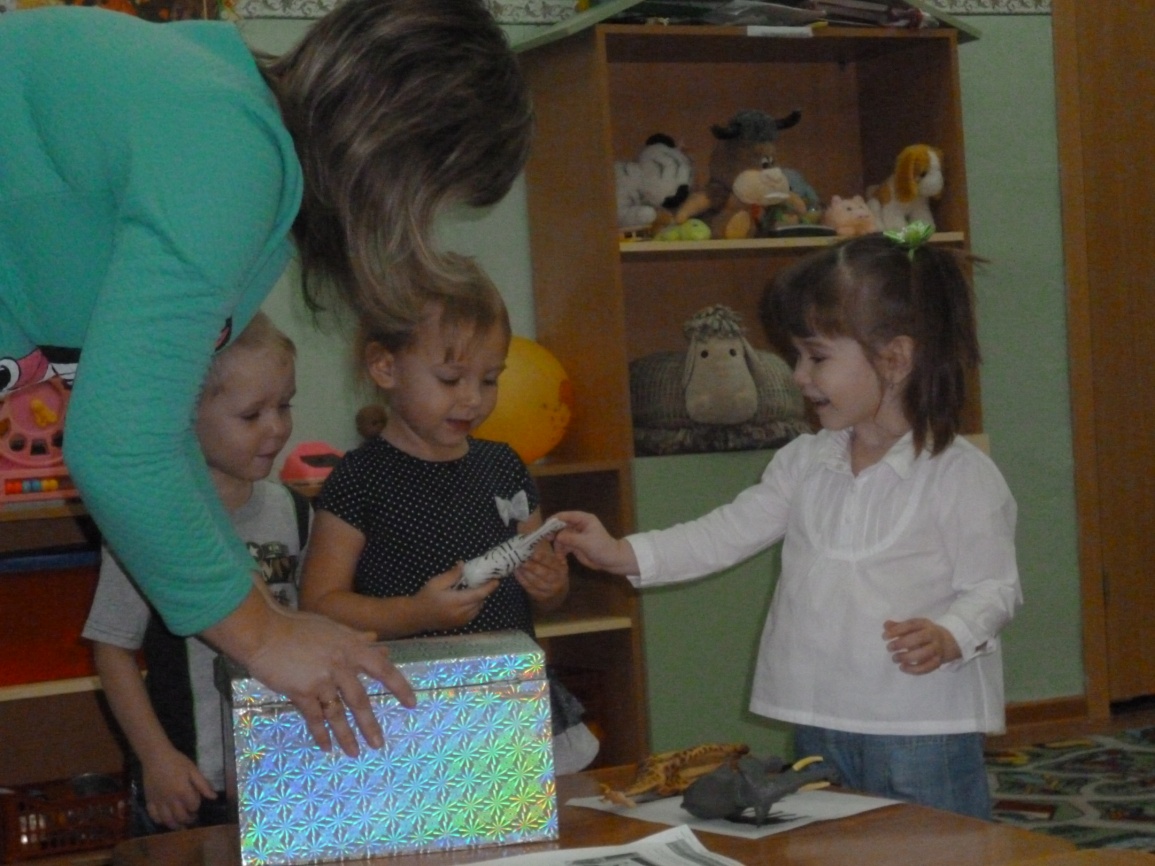 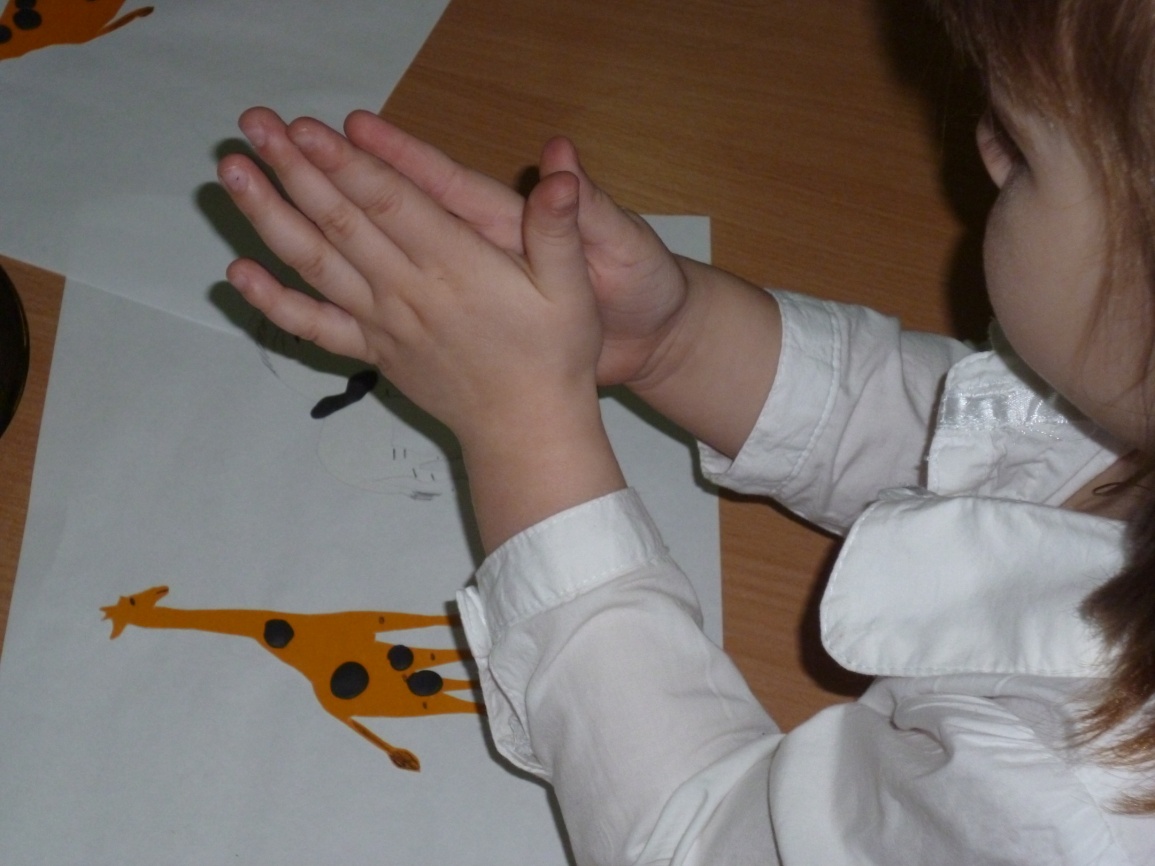 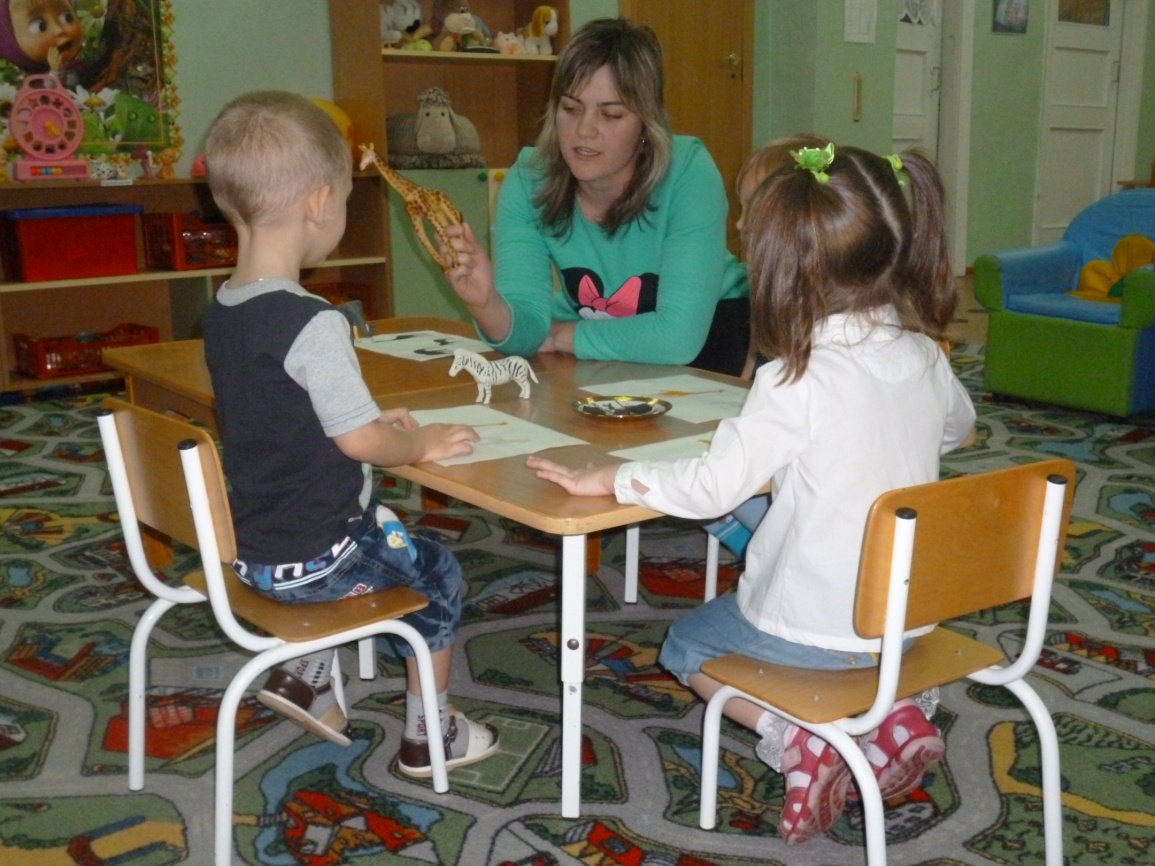 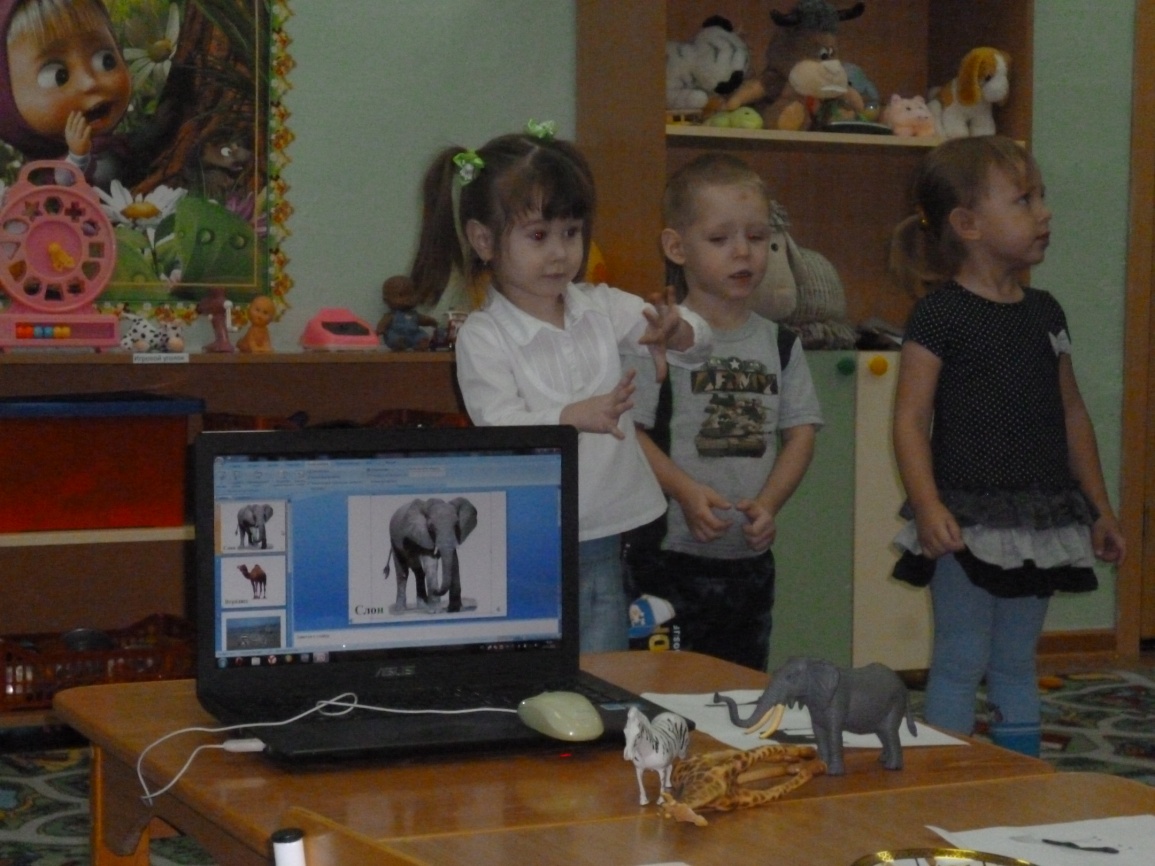 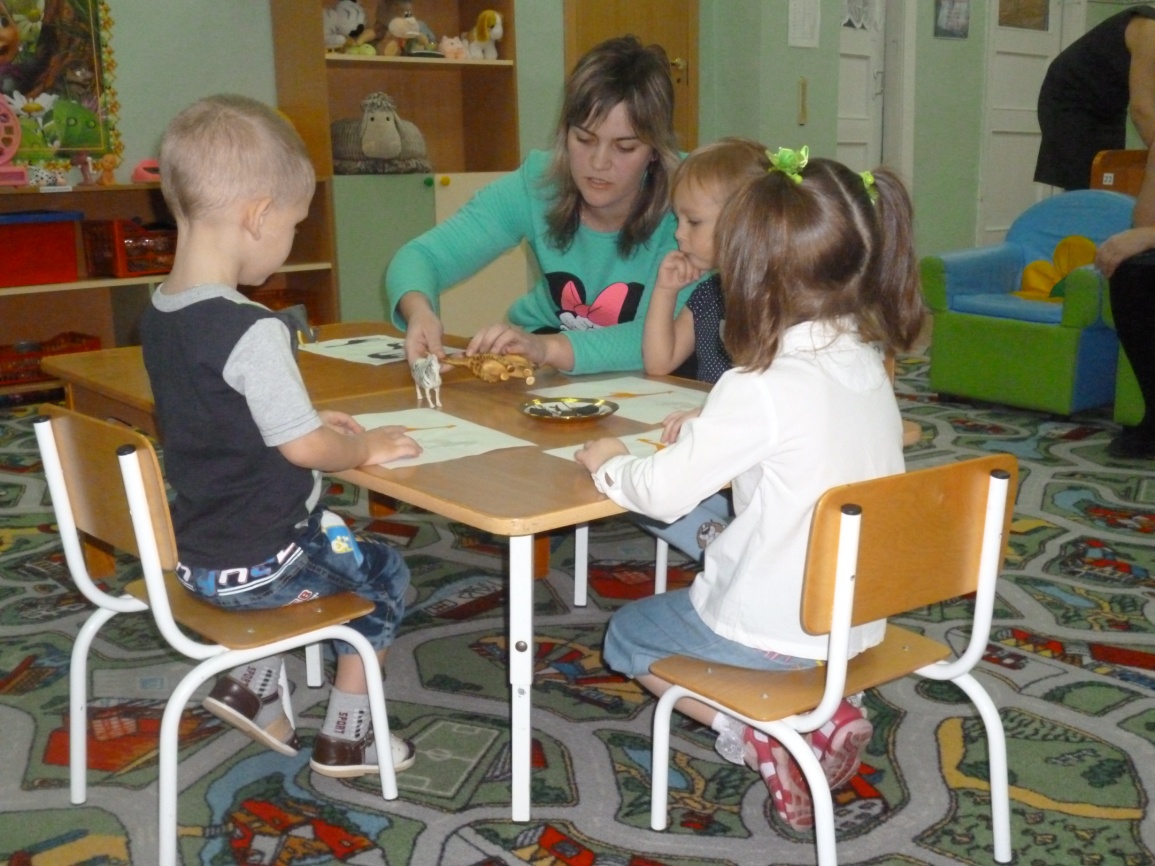 Открытое занятие 
Старшая группа 2
Воспитатель Кириченко Н.В.
«Свойства воды»
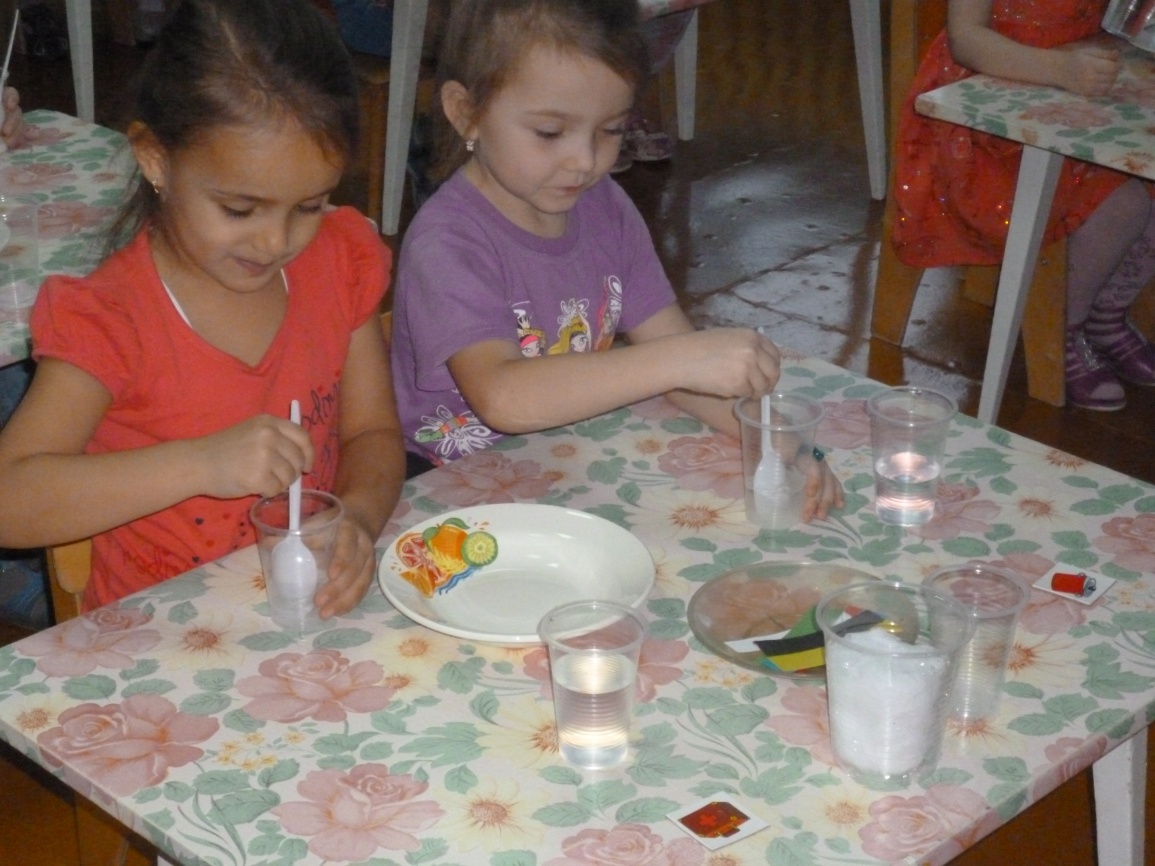 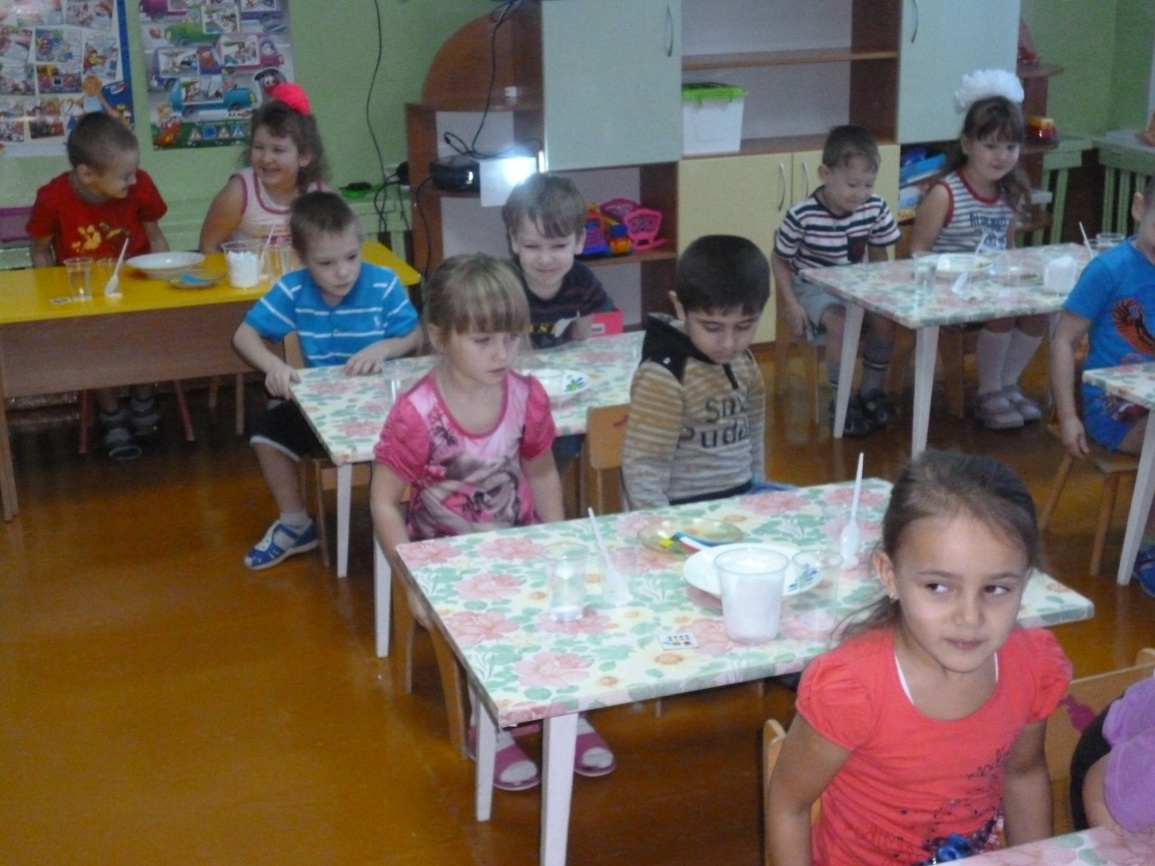 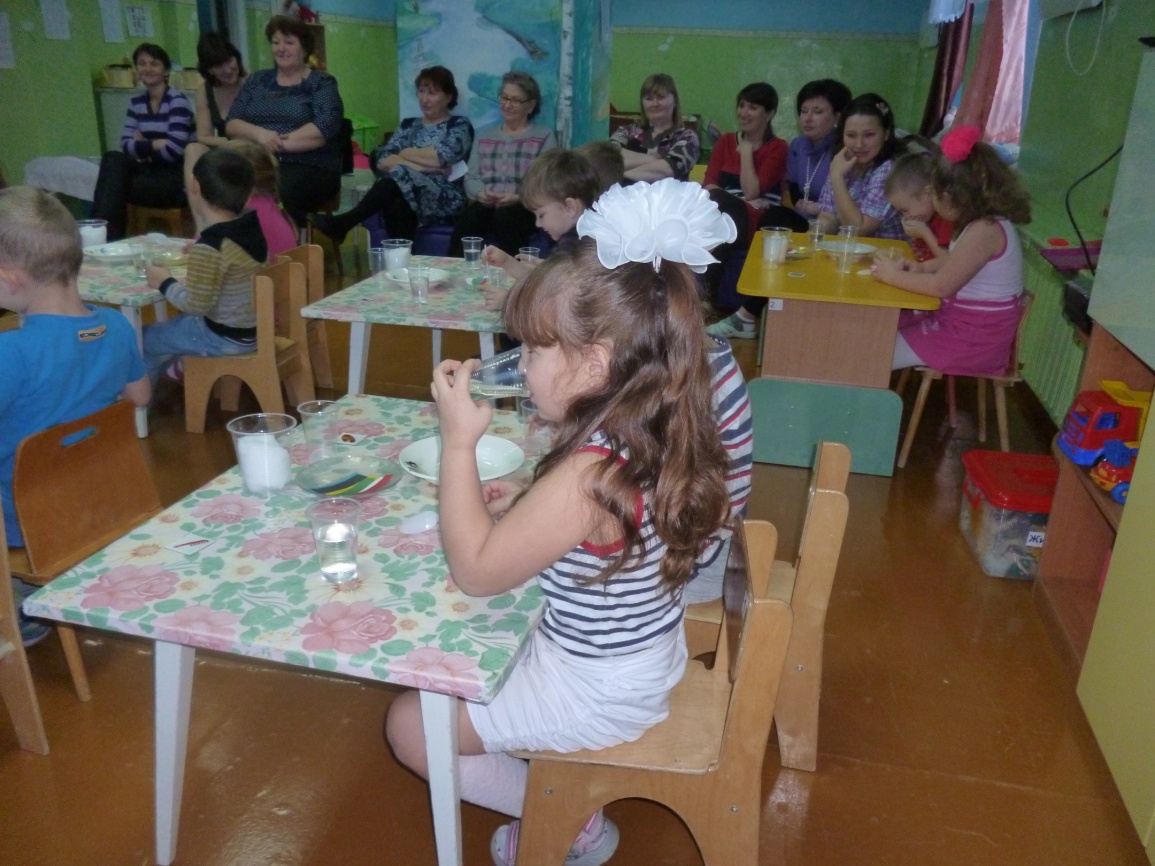 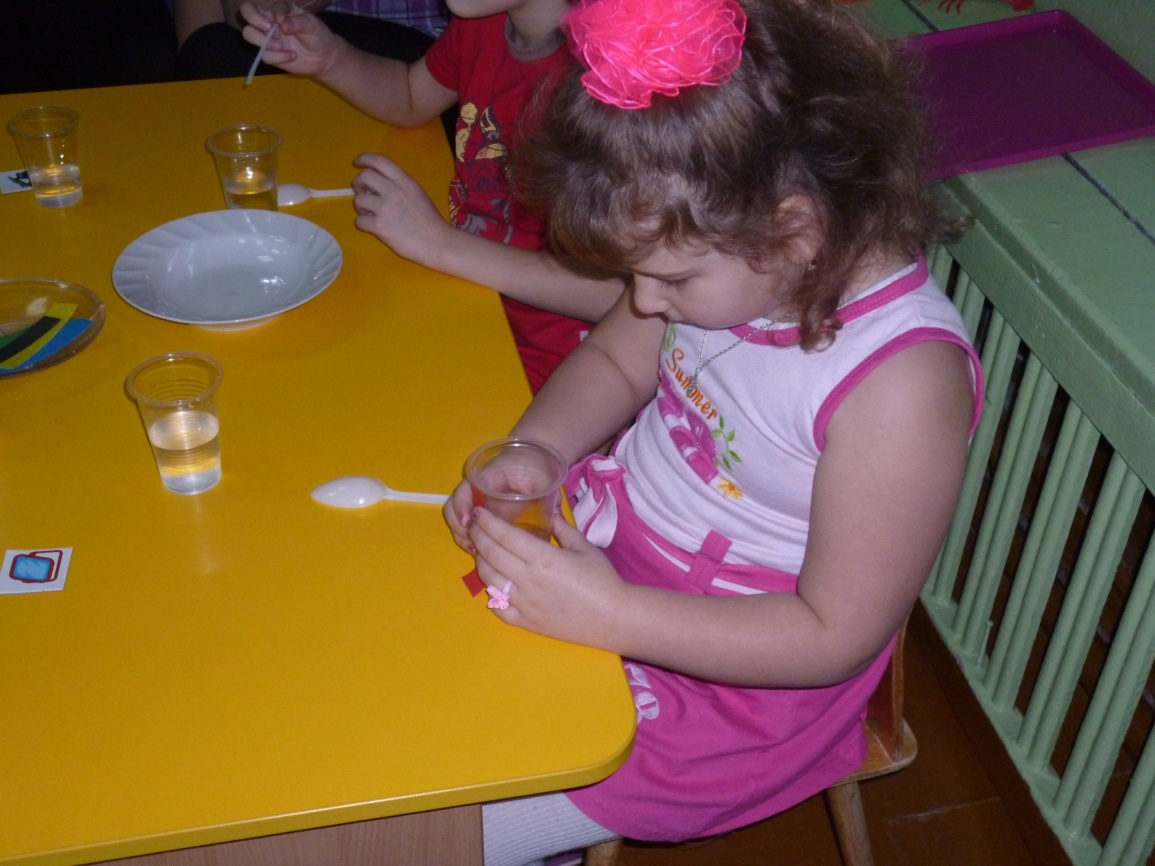 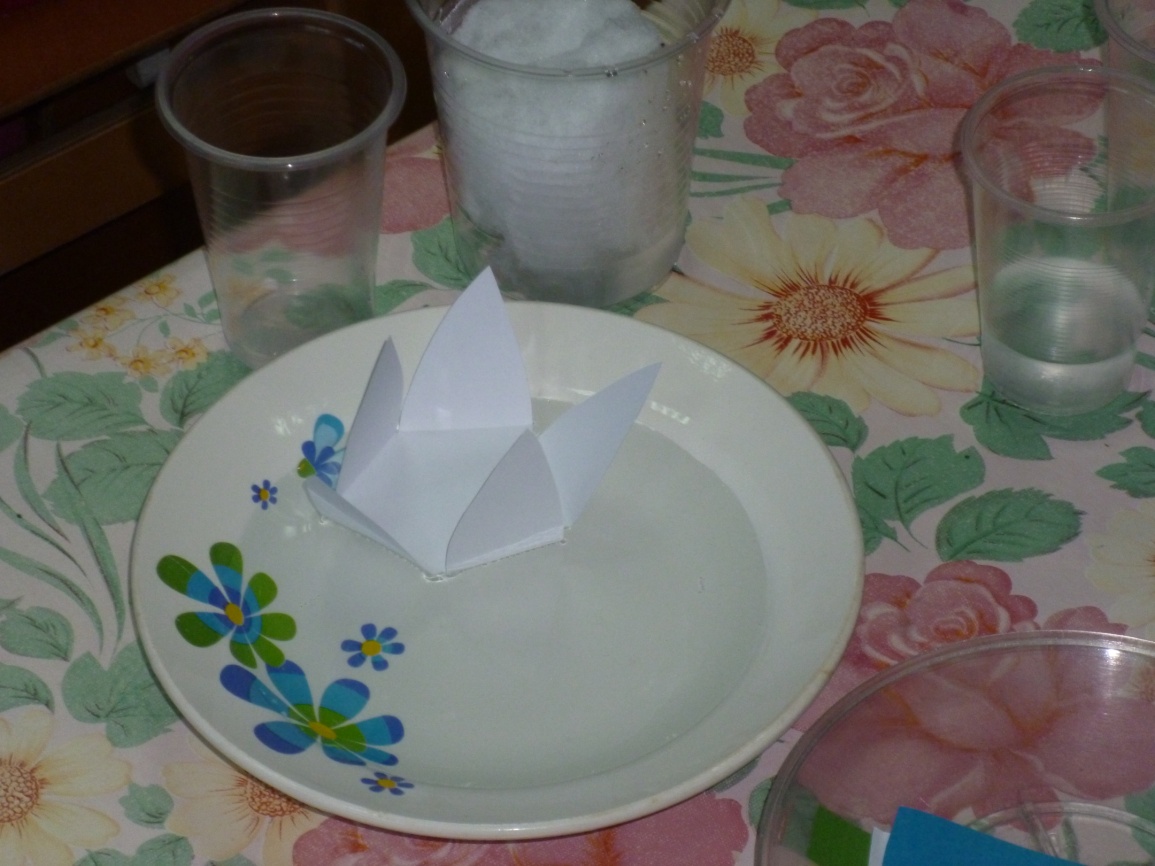 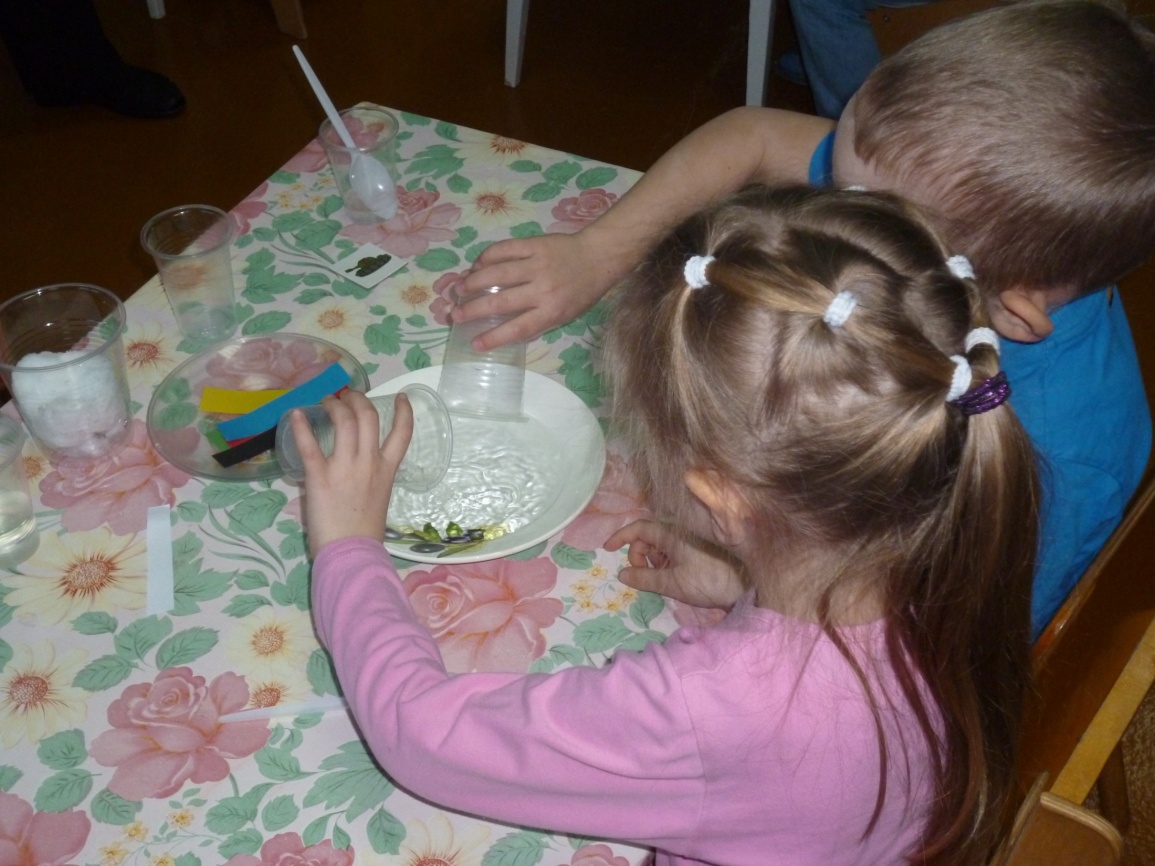